Advanced Computer VisionChapter 14 Recognition
Yu-Jhe Li
0973400693
r06942074@ntu.edu.tw
NTU GICE
Content
Introduction to recognition
Object detection
Face recognition
Instance recognition
Category recognition
Context and scene understanding
Content
Introduction to recognition
Object detection
Face recognition
Instance recognition
Category recognition
Context and scene understanding
14. Introduction to Recognition
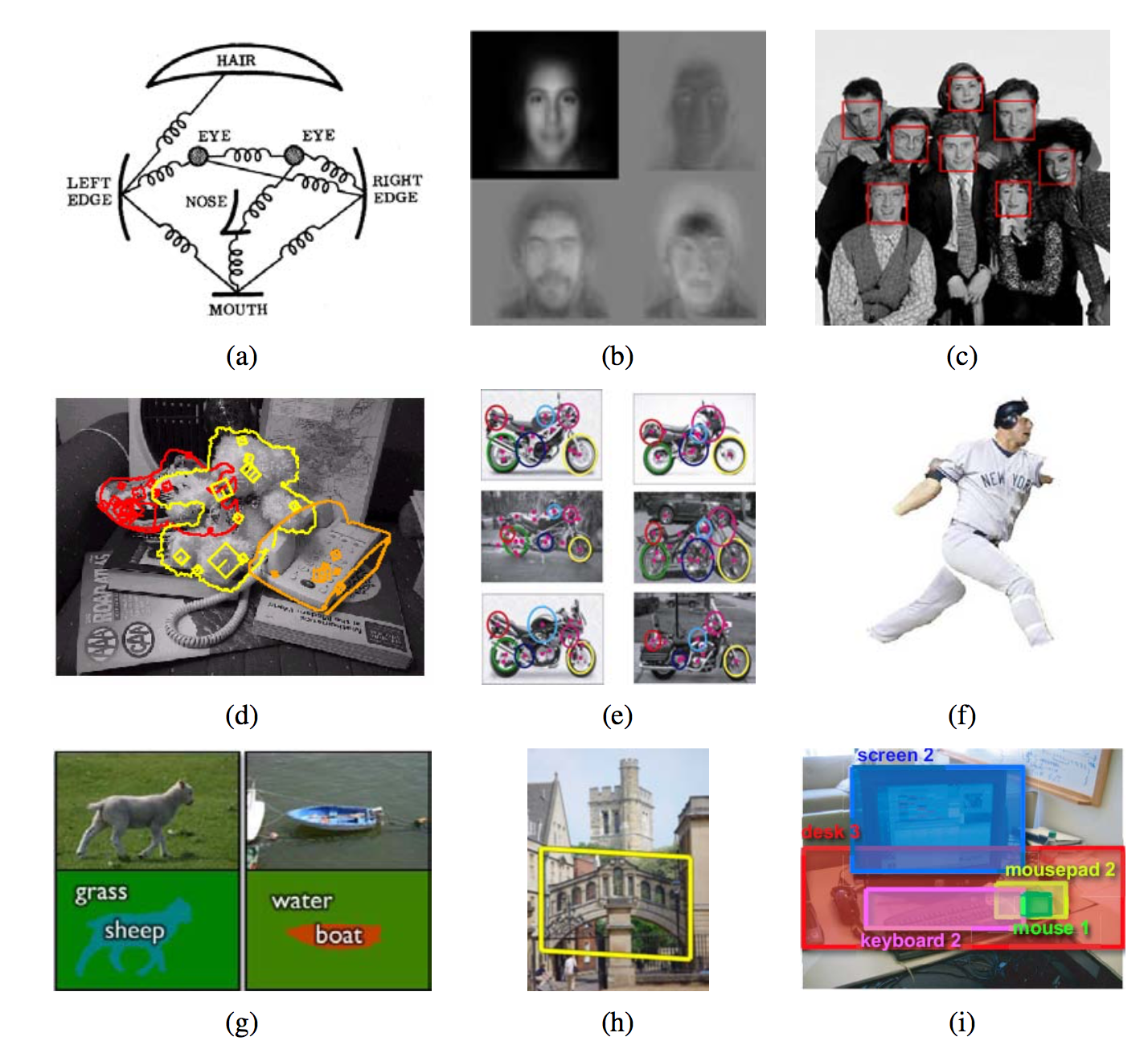 [Speaker Notes: Figure 14.1 Recognition: face recognition with (a) pictorial structures (Fischler and Elschlager 1973) ⃝c 1973 IEEE and (b) eigenfaces (Turk and Pentland 1991b); (c) real-time face detection (Viola and Jones 2004) ⃝c 2004 Springer; (d) instance (known object) recognition (Lowe 1999) ⃝c 1999 IEEE; (e) feature-based recognition (Fergus, Perona, and Zisserman 2007); (f) region-based recognition (Mori, Ren, Efros et al. 2004) ⃝c 2004 IEEE; (g) simultaneous recognition and segmentation (Shotton, Winn, Rother et al. 2009) ⃝c 2009 Springer; (h) location recognition (Philbin, Chum, Isard et al. 2007) ⃝c 2007 IEEE; (i) using context (Russell, Torralba, Liu et al. 2007).]
14. Introduction to Recognition
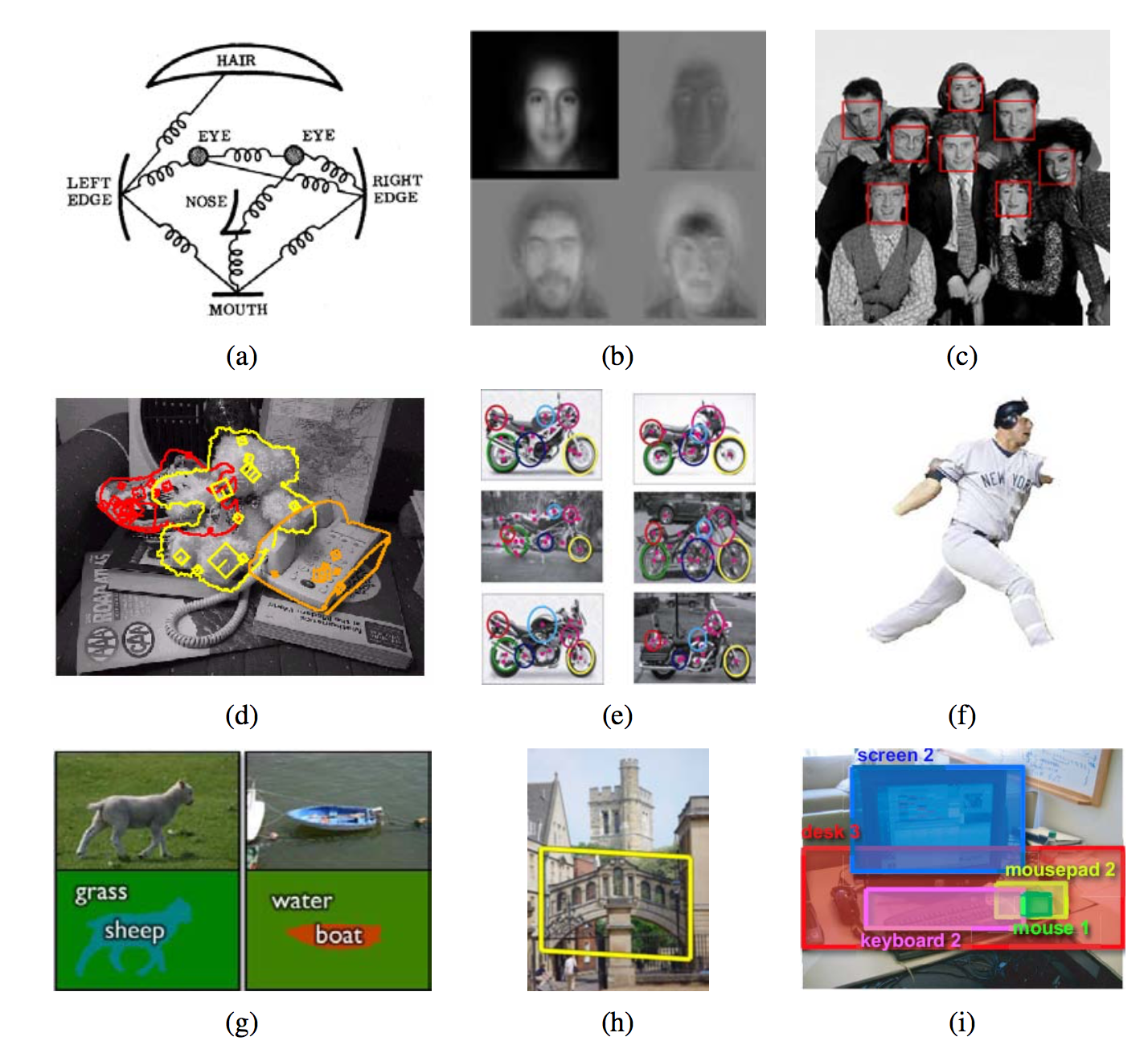 Face recognition
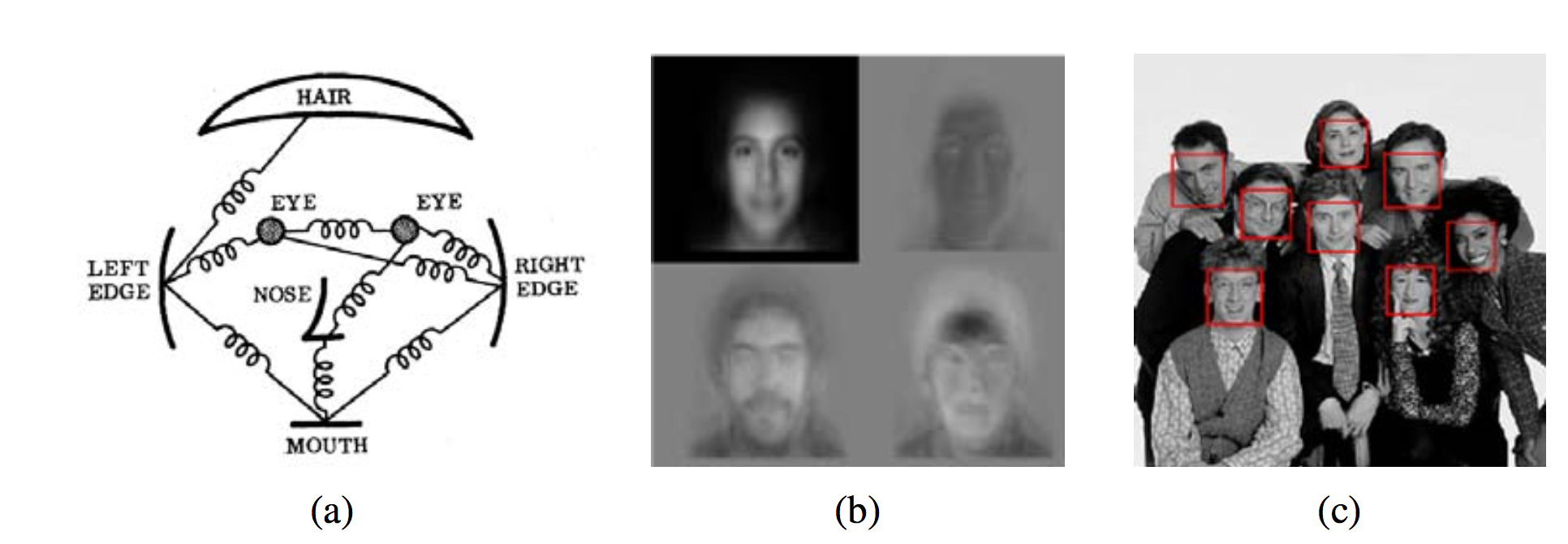 Eigenfaces
Pictorial structure
real-time face detection
[Speaker Notes: Figure 14.1 Recognition: face recognition with (a) pictorial structures (Fischler and Elschlager 1973) ⃝c 1973 IEEE and (b) eigenfaces (Turk and Pentland 1991b); (c) real-time face detection (Viola and Jones 2004) ⃝c 2004 Springer; (d) instance (known object) recognition (Lowe 1999) ⃝c 1999 IEEE; (e) feature-based recognition (Fergus, Perona, and Zisserman 2007); (f) region-based recognition (Mori, Ren, Efros et al. 2004) ⃝c 2004 IEEE; (g) simultaneous recognition and segmentation (Shotton, Winn, Rother et al. 2009) ⃝c 2009 Springer; (h) location recognition (Philbin, Chum, Isard et al. 2007) ⃝c 2007 IEEE; (i) using context (Russell, Torralba, Liu et al. 2007).]
14. Introduction to Recognition
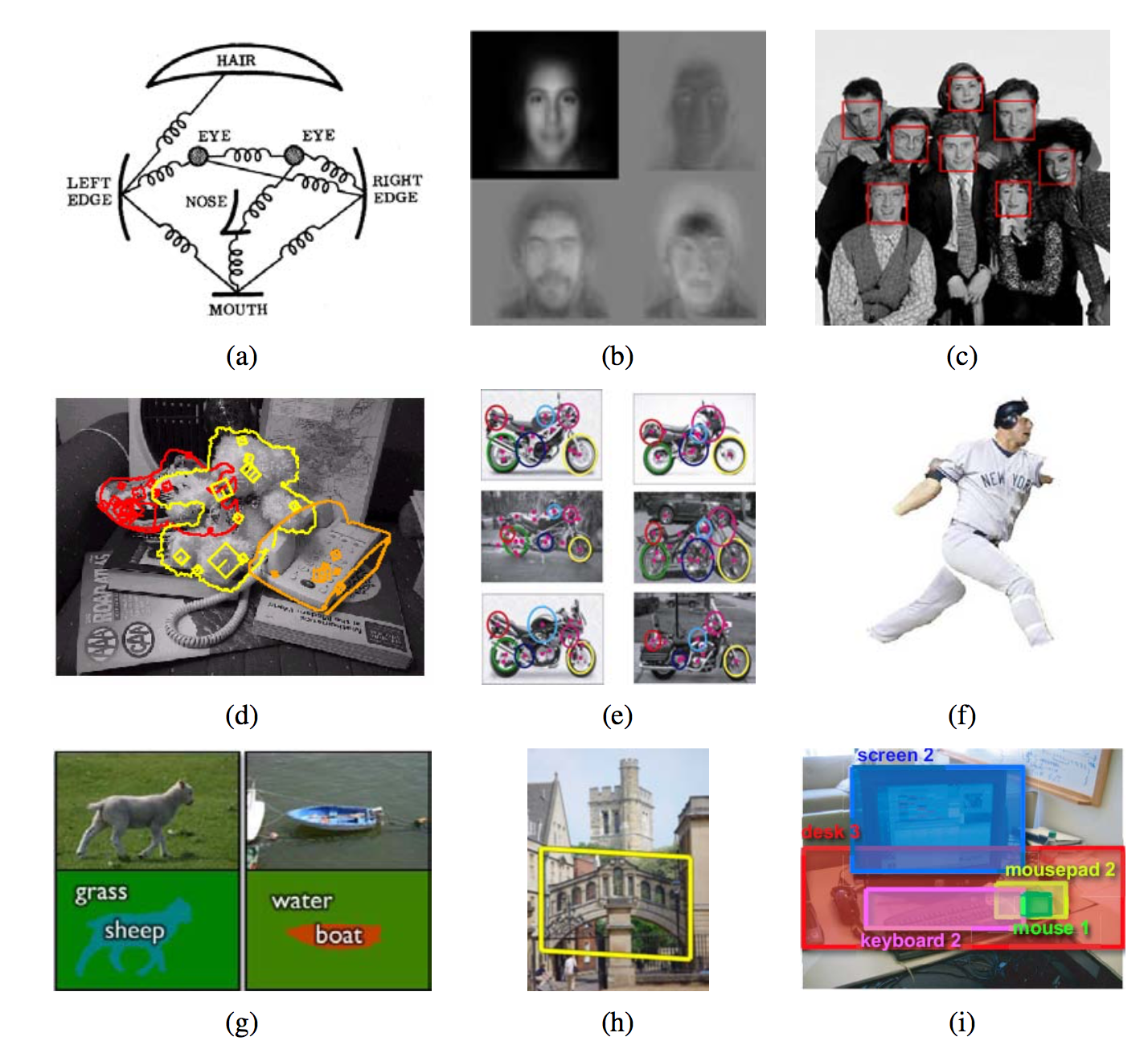 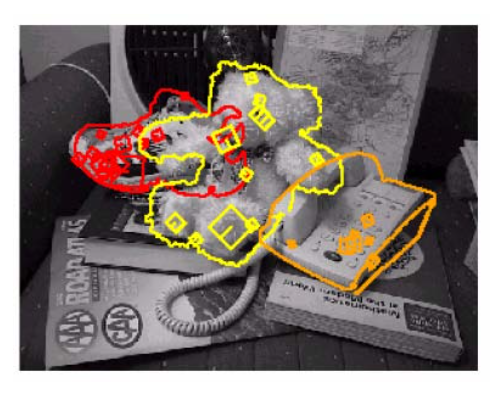 Instance recognition
[Speaker Notes: Figure 14.1 Recognition: face recognition with (a) pictorial structures (Fischler and Elschlager 1973) ⃝c 1973 IEEE and (b) eigenfaces (Turk and Pentland 1991b); (c) real-time face detection (Viola and Jones 2004) ⃝c 2004 Springer; (d) instance (known object) recognition (Lowe 1999) ⃝c 1999 IEEE; (e) feature-based recognition (Fergus, Perona, and Zisserman 2007); (f) region-based recognition (Mori, Ren, Efros et al. 2004) ⃝c 2004 IEEE; (g) simultaneous recognition and segmentation (Shotton, Winn, Rother et al. 2009) ⃝c 2009 Springer; (h) location recognition (Philbin, Chum, Isard et al. 2007) ⃝c 2007 IEEE; (i) using context (Russell, Torralba, Liu et al. 2007).]
14. Introduction to Recognition
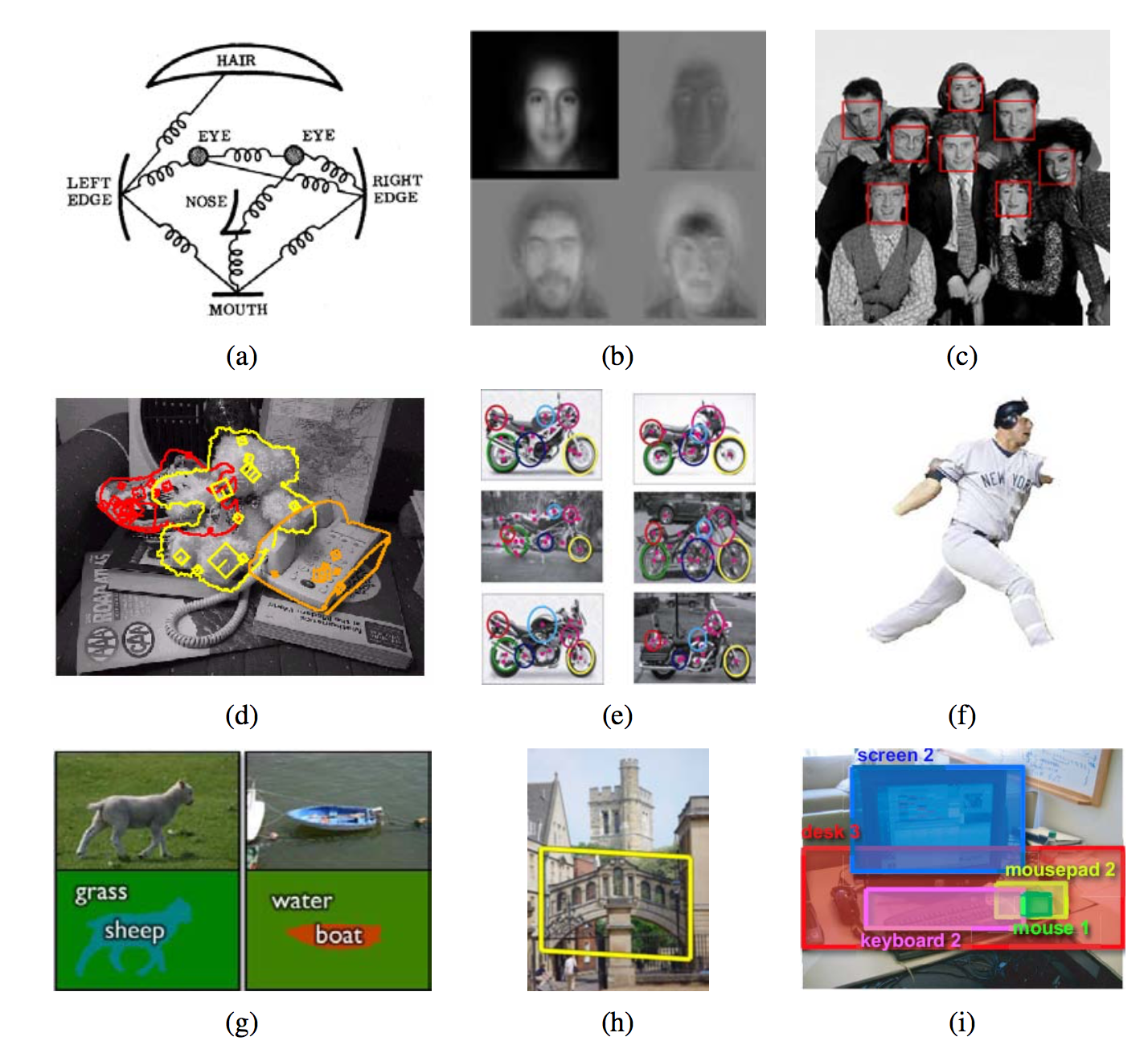 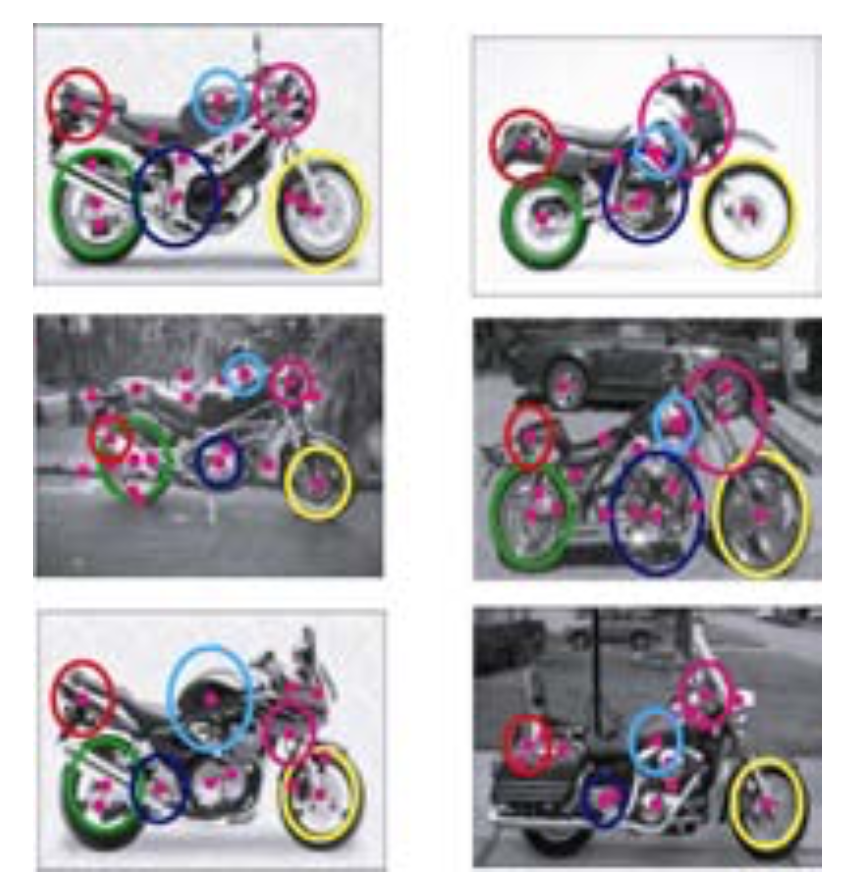 Feature based recognition
[Speaker Notes: Figure 14.1 Recognition: face recognition with (a) pictorial structures (Fischler and Elschlager 1973) ⃝c 1973 IEEE and (b) eigenfaces (Turk and Pentland 1991b); (c) real-time face detection (Viola and Jones 2004) ⃝c 2004 Springer; (d) instance (known object) recognition (Lowe 1999) ⃝c 1999 IEEE; (e) feature-based recognition (Fergus, Perona, and Zisserman 2007); (f) region-based recognition (Mori, Ren, Efros et al. 2004) ⃝c 2004 IEEE; (g) simultaneous recognition and segmentation (Shotton, Winn, Rother et al. 2009) ⃝c 2009 Springer; (h) location recognition (Philbin, Chum, Isard et al. 2007) ⃝c 2007 IEEE; (i) using context (Russell, Torralba, Liu et al. 2007).]
14. Introduction to Recognition
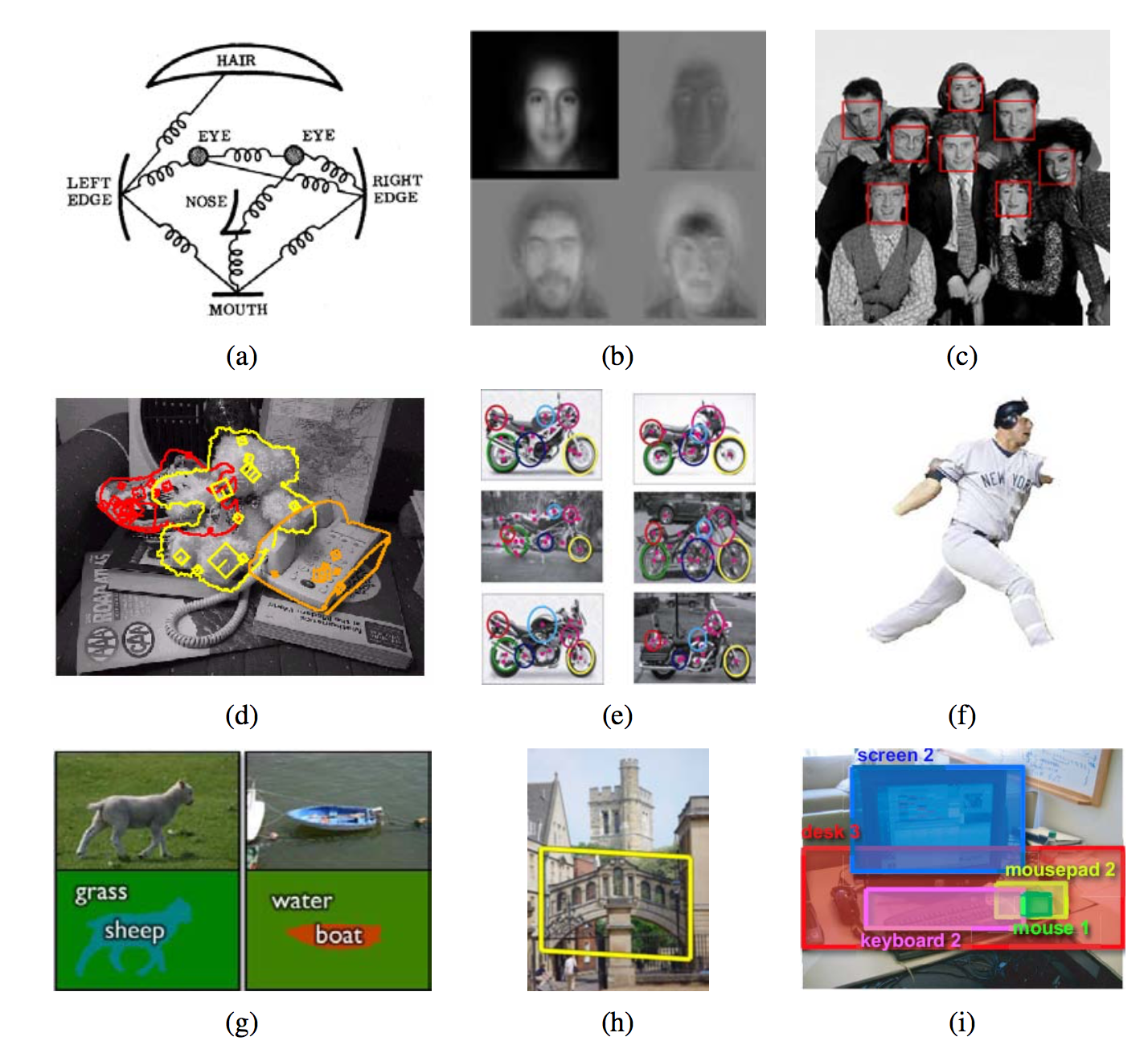 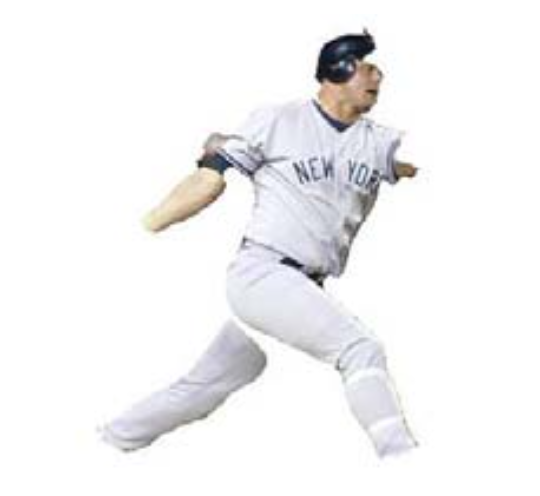 Region-based recognition
[Speaker Notes: Figure 14.1 Recognition: face recognition with (a) pictorial structures (Fischler and Elschlager 1973) ⃝c 1973 IEEE and (b) eigenfaces (Turk and Pentland 1991b); (c) real-time face detection (Viola and Jones 2004) ⃝c 2004 Springer; (d) instance (known object) recognition (Lowe 1999) ⃝c 1999 IEEE; (e) feature-based recognition (Fergus, Perona, and Zisserman 2007); (f) region-based recognition (Mori, Ren, Efros et al. 2004) ⃝c 2004 IEEE; (g) simultaneous recognition and segmentation (Shotton, Winn, Rother et al. 2009) ⃝c 2009 Springer; (h) location recognition (Philbin, Chum, Isard et al. 2007) ⃝c 2007 IEEE; (i) using context (Russell, Torralba, Liu et al. 2007).]
14. Introduction to Recognition
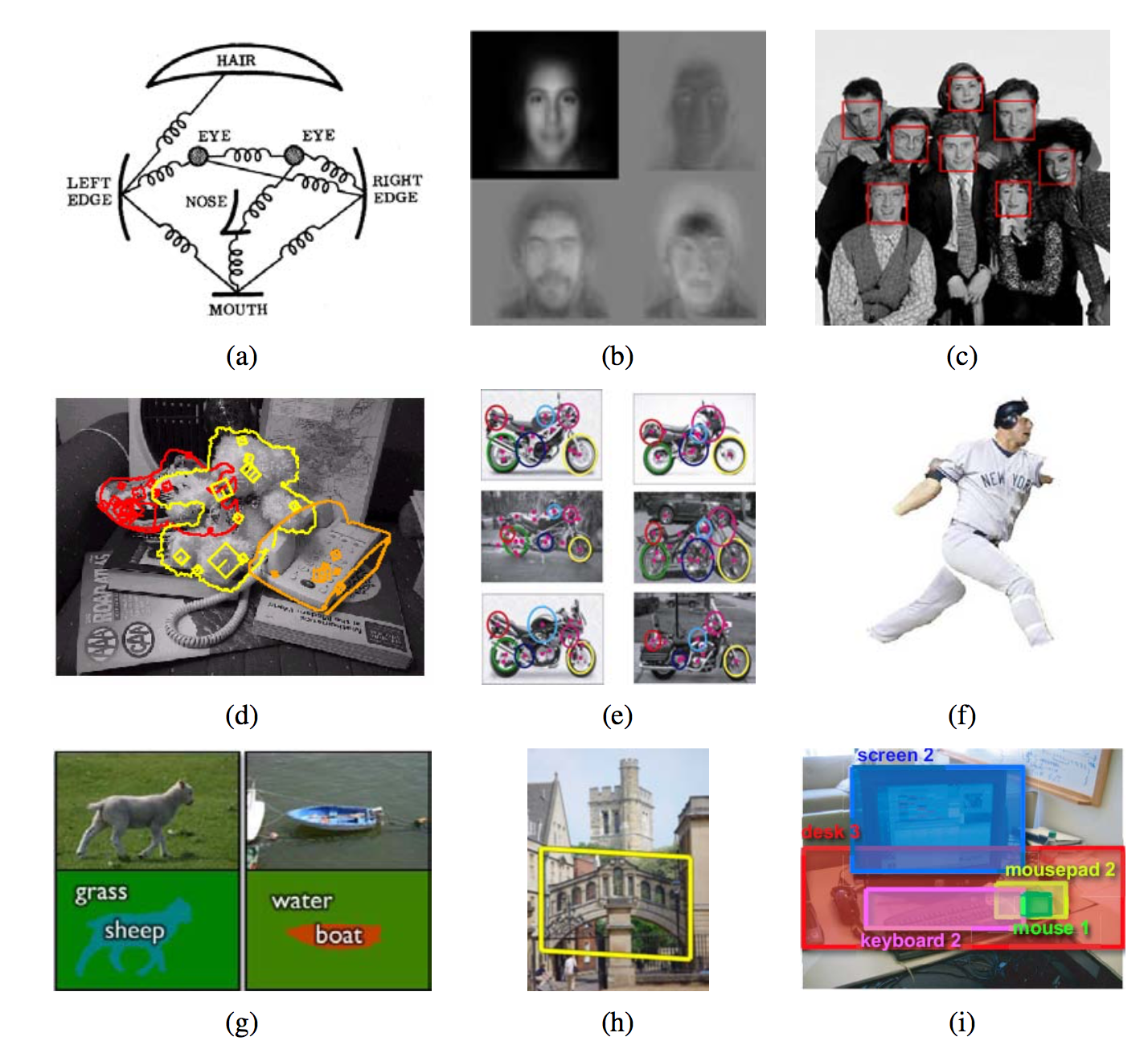 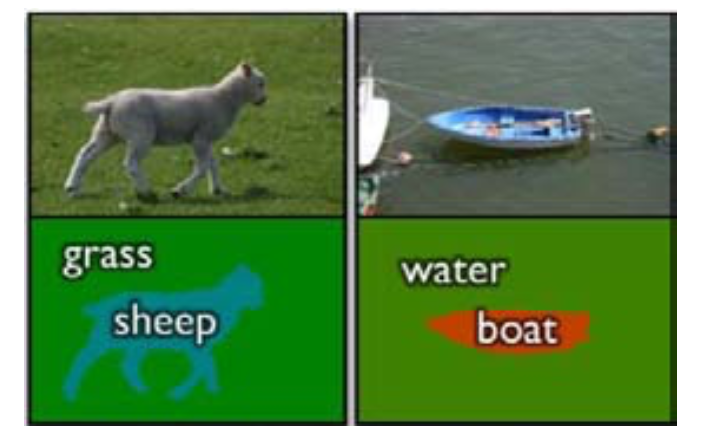 Simultaneous recognition and segmentation
[Speaker Notes: Figure 14.1 Recognition: face recognition with (a) pictorial structures (Fischler and Elschlager 1973) ⃝c 1973 IEEE and (b) eigenfaces (Turk and Pentland 1991b); (c) real-time face detection (Viola and Jones 2004) ⃝c 2004 Springer; (d) instance (known object) recognition (Lowe 1999) ⃝c 1999 IEEE; (e) feature-based recognition (Fergus, Perona, and Zisserman 2007); (f) region-based recognition (Mori, Ren, Efros et al. 2004) ⃝c 2004 IEEE; (g) simultaneous recognition and segmentation (Shotton, Winn, Rother et al. 2009) ⃝c 2009 Springer; (h) location recognition (Philbin, Chum, Isard et al. 2007) ⃝c 2007 IEEE; (i) using context (Russell, Torralba, Liu et al. 2007).]
14. Introduction to Recognition
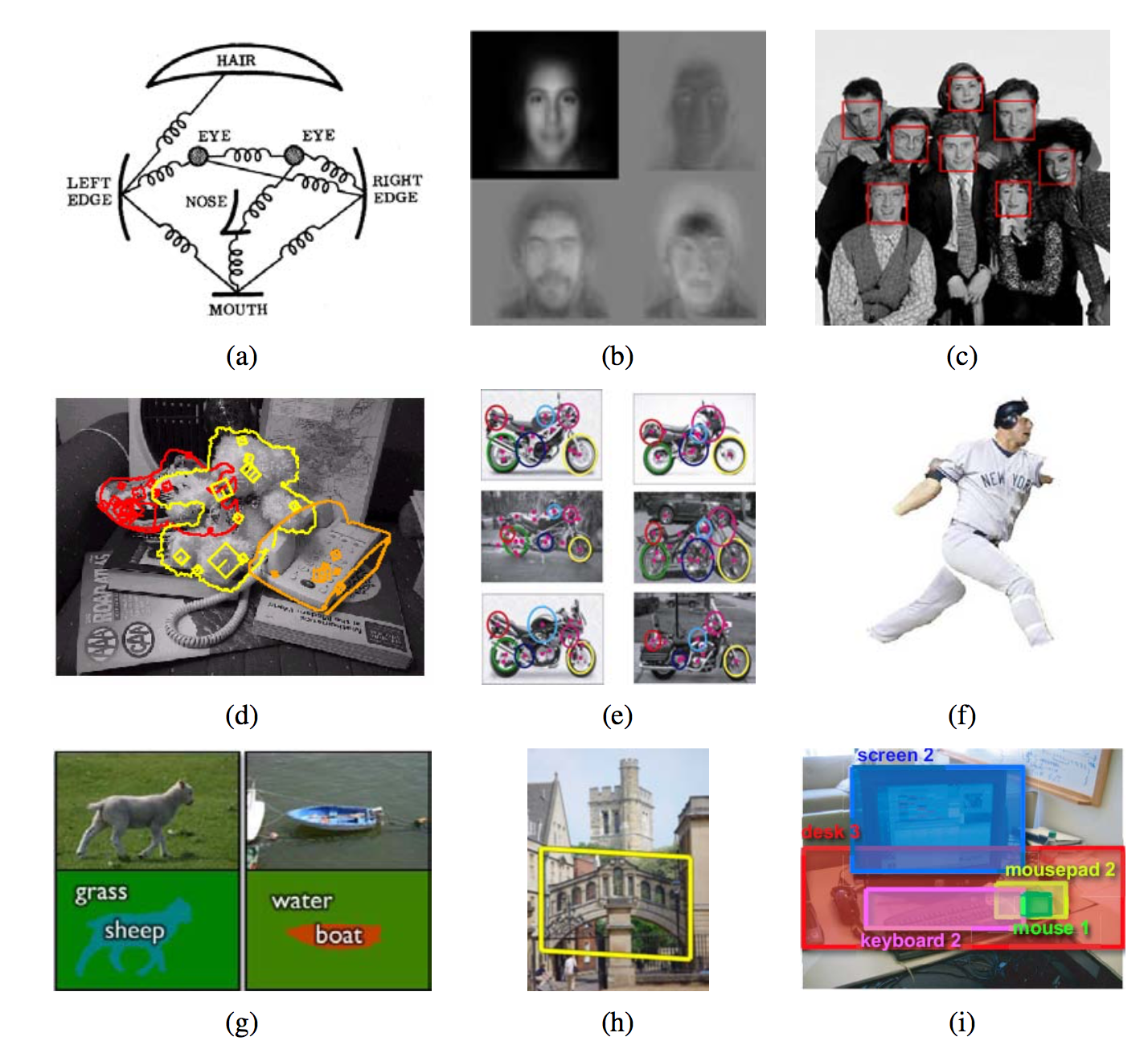 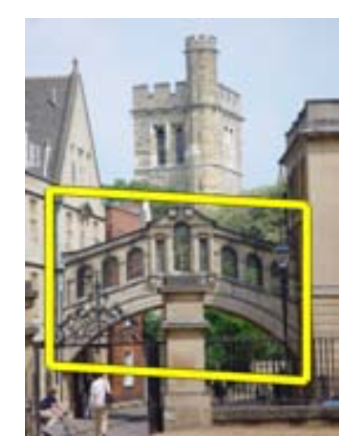 Location
recognition
[Speaker Notes: Figure 14.1 Recognition: face recognition with (a) pictorial structures (Fischler and Elschlager 1973) ⃝c 1973 IEEE and (b) eigenfaces (Turk and Pentland 1991b); (c) real-time face detection (Viola and Jones 2004) ⃝c 2004 Springer; (d) instance (known object) recognition (Lowe 1999) ⃝c 1999 IEEE; (e) feature-based recognition (Fergus, Perona, and Zisserman 2007); (f) region-based recognition (Mori, Ren, Efros et al. 2004) ⃝c 2004 IEEE; (g) simultaneous recognition and segmentation (Shotton, Winn, Rother et al. 2009) ⃝c 2009 Springer; (h) location recognition (Philbin, Chum, Isard et al. 2007) ⃝c 2007 IEEE; (i) using context (Russell, Torralba, Liu et al. 2007).]
14. Introduction to Recognition
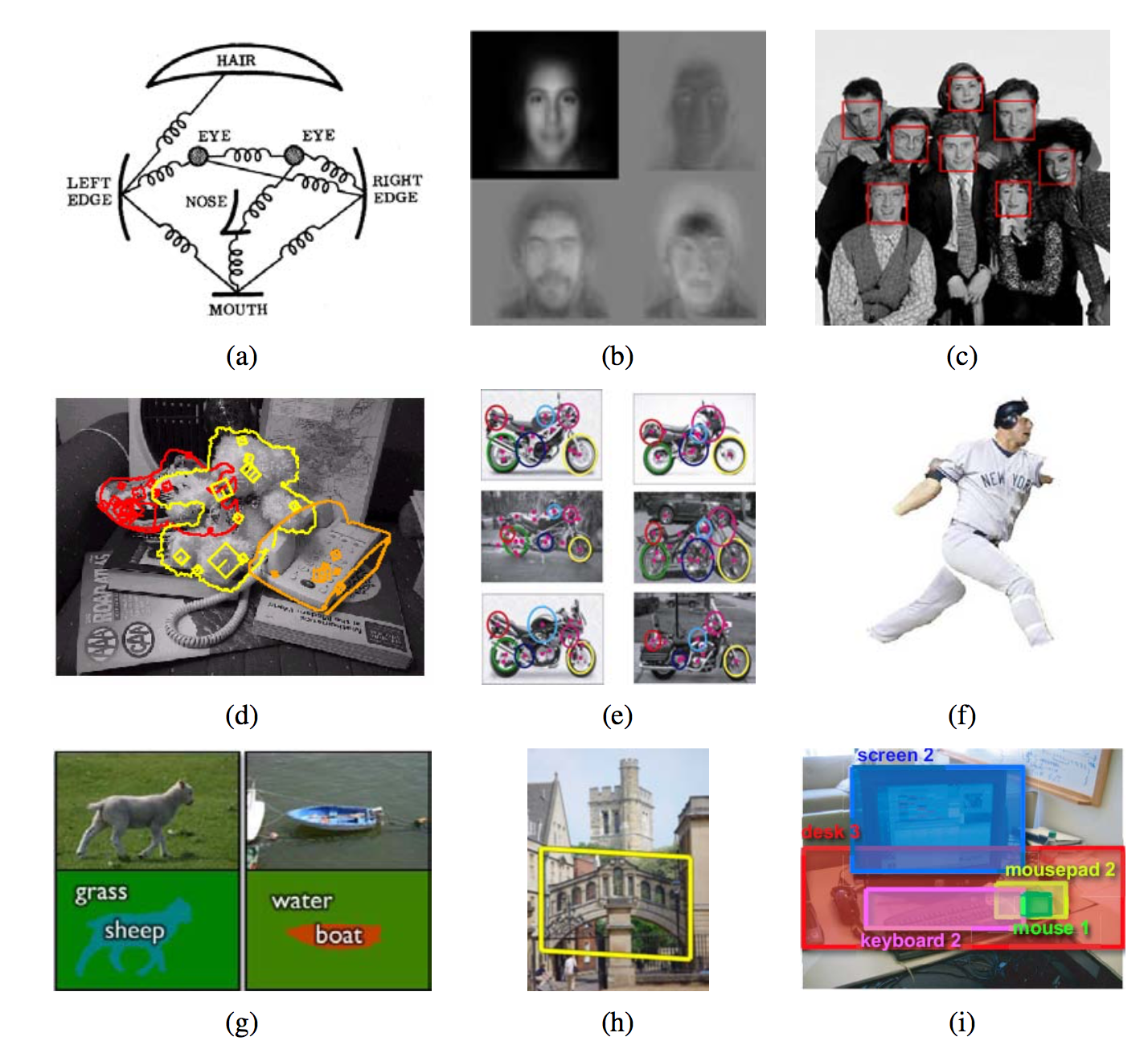 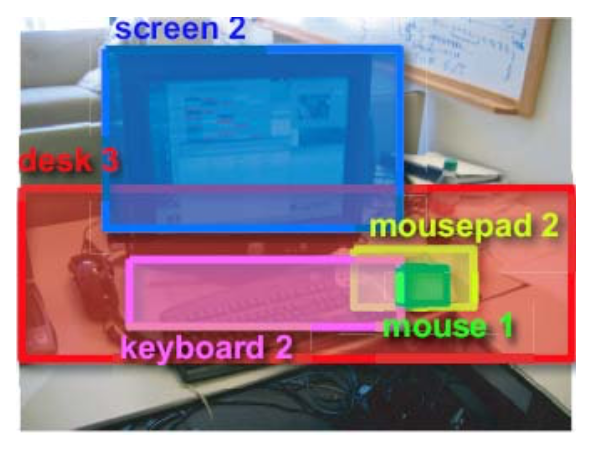 Using context
[Speaker Notes: Figure 14.1 Recognition: face recognition with (a) pictorial structures (Fischler and Elschlager 1973) ⃝c 1973 IEEE and (b) eigenfaces (Turk and Pentland 1991b); (c) real-time face detection (Viola and Jones 2004) ⃝c 2004 Springer; (d) instance (known object) recognition (Lowe 1999) ⃝c 1999 IEEE; (e) feature-based recognition (Fergus, Perona, and Zisserman 2007); (f) region-based recognition (Mori, Ren, Efros et al. 2004) ⃝c 2004 IEEE; (g) simultaneous recognition and segmentation (Shotton, Winn, Rother et al. 2009) ⃝c 2009 Springer; (h) location recognition (Philbin, Chum, Isard et al. 2007) ⃝c 2007 IEEE; (i) using context (Russell, Torralba, Liu et al. 2007).]
Content
Introduction to recognition
Object detection
Face recognition
Instance recognition
Category recognition
Context and scene understanding
14.1 Object Detection
14.1.1 Face detection
14.1.2 Pedestrian detection
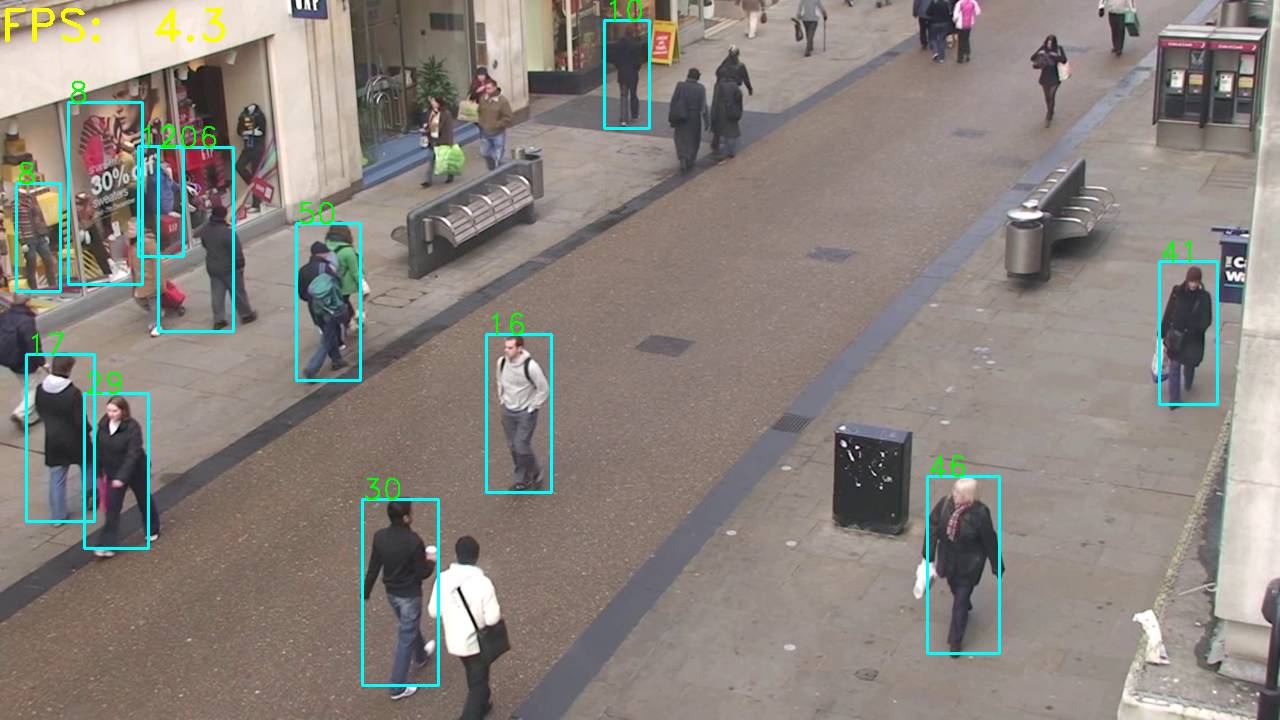 14.1.1 Face Detection
Feature-based 
Find the locations of distinctive image features such as the eyes, nose, and mouth, and then verify whether these features are in a plausible geometrical arrangement. 
Template-based
Active Appearance Models (AAMs) (Section 14.2.2) deal with a wide range of pose and expression variability. 
Appearance-based
Scan over small overlapping rectangular patches of the image searching for likely face candidates
[Speaker Notes: In order to deal with scale variation, the image is usually converted into a sub-octave pyramid and a separate scan is performed on each level. Most appearance-based approaches today rely heavily on training classifiers using sets of labeled face and non-face patches.]
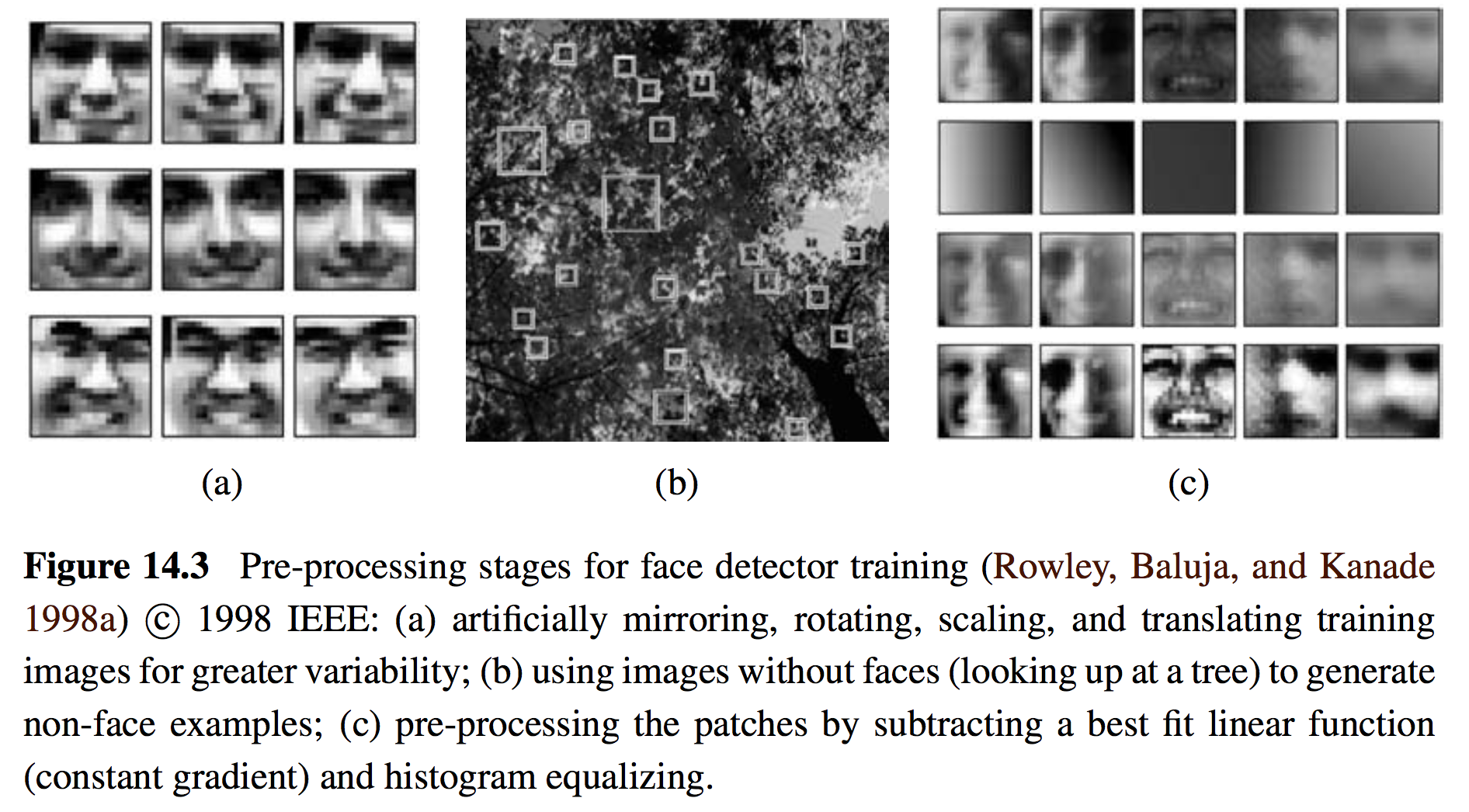 Model
Clustering and Principal Component Analysis (PCA)
Neural Networks
Support Vector Machine (SVM)
Adaptive Boosting (AdaBoost)
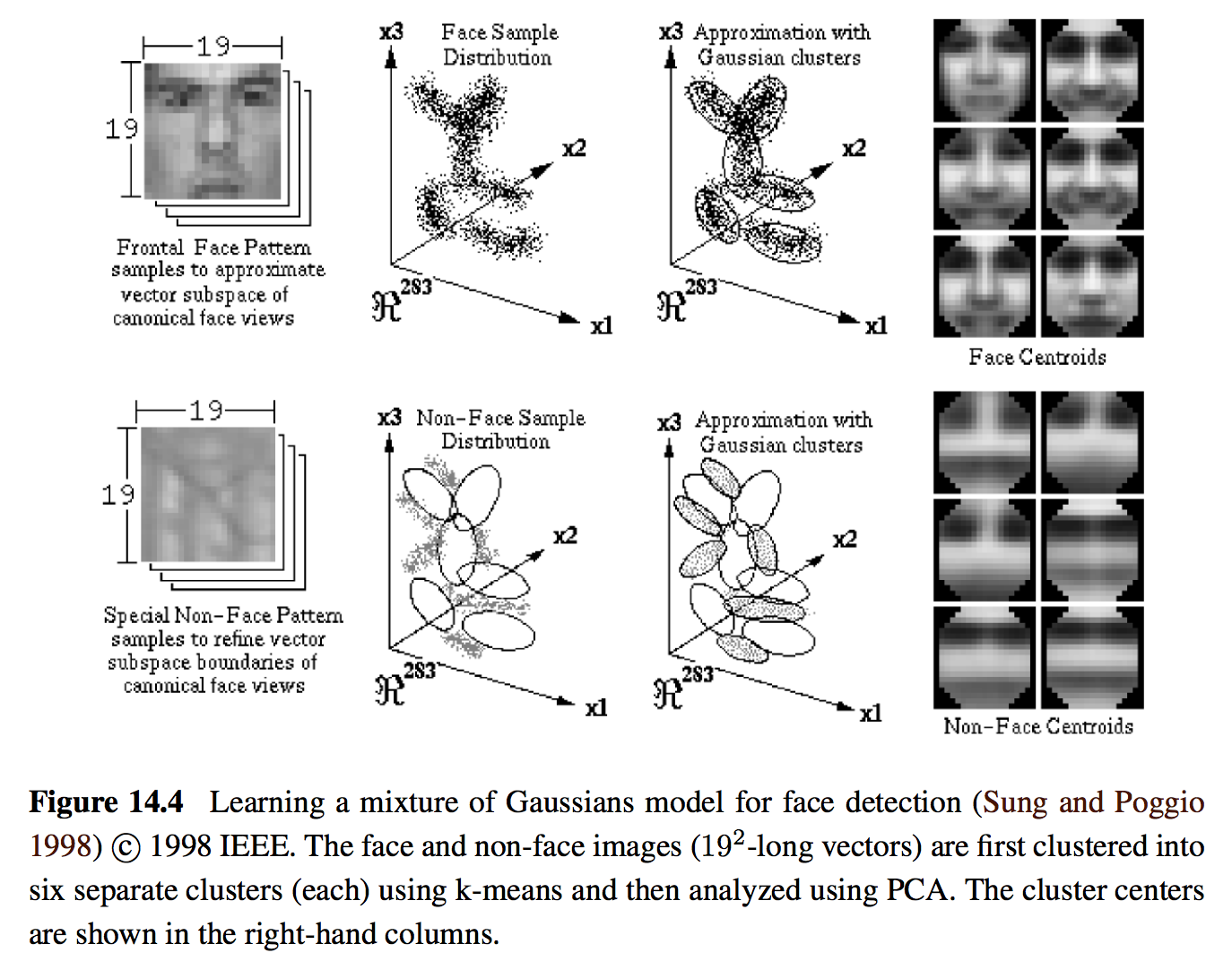 Clustering and PCA
Neural Networks
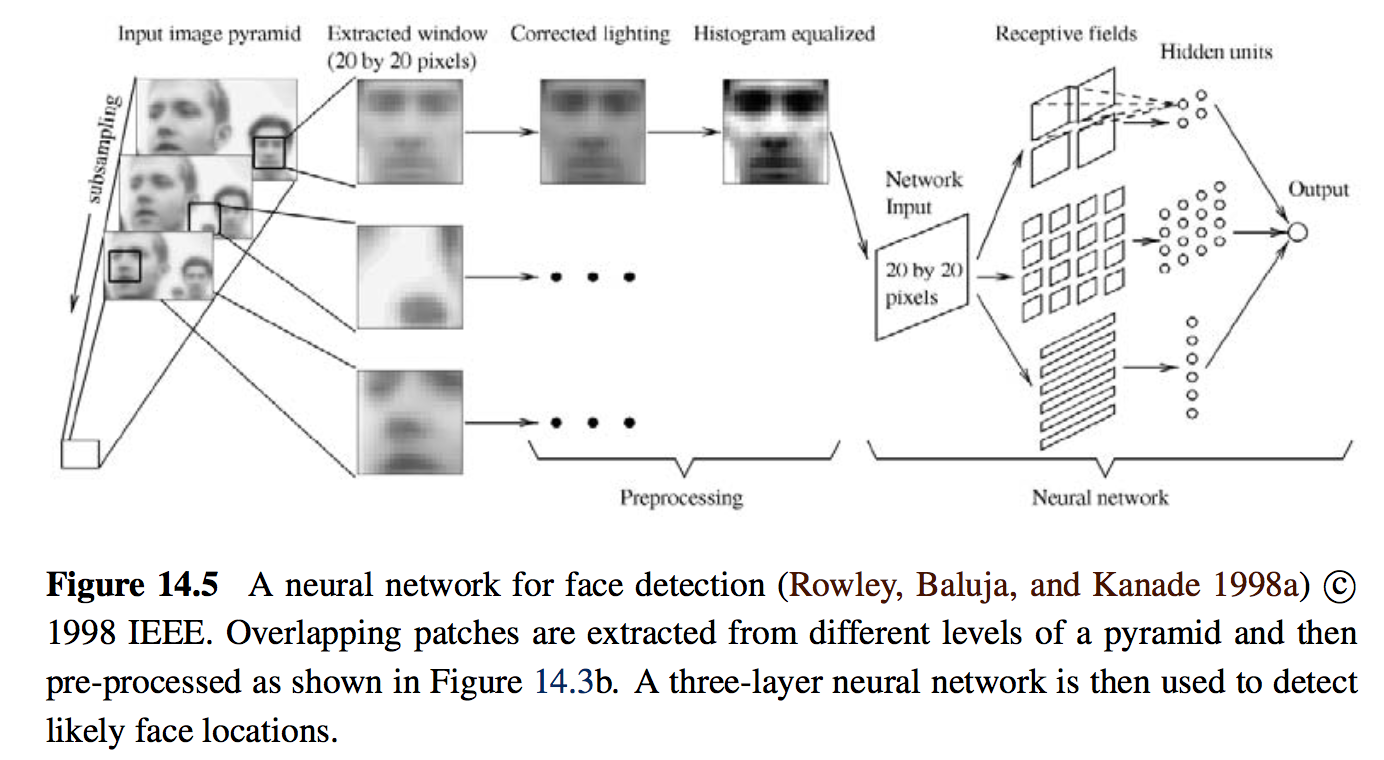 SVM
The feature space can be lifted into higher-dimensional features using kernels
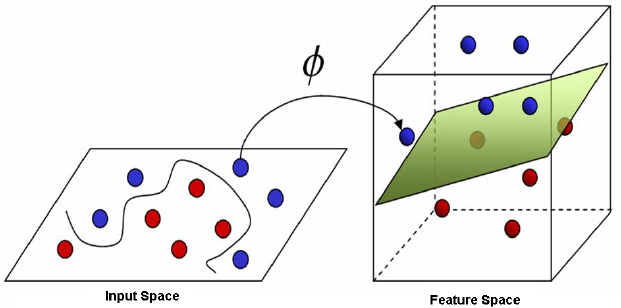 Boosting
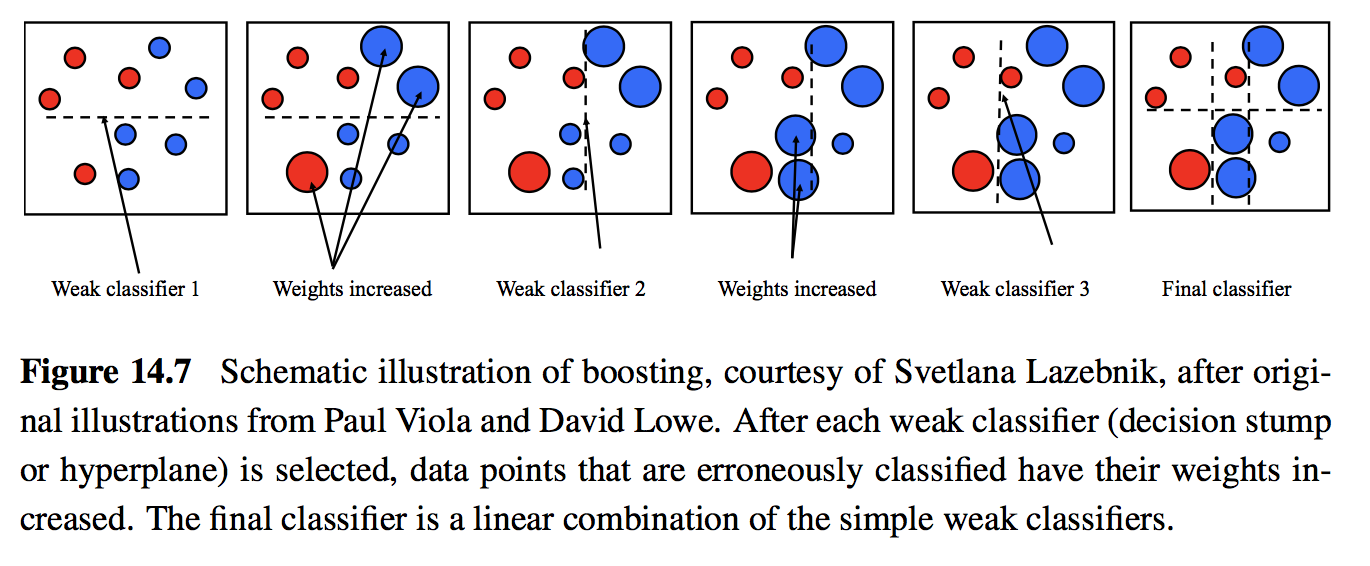 Boosting (Warning of Mathematics)
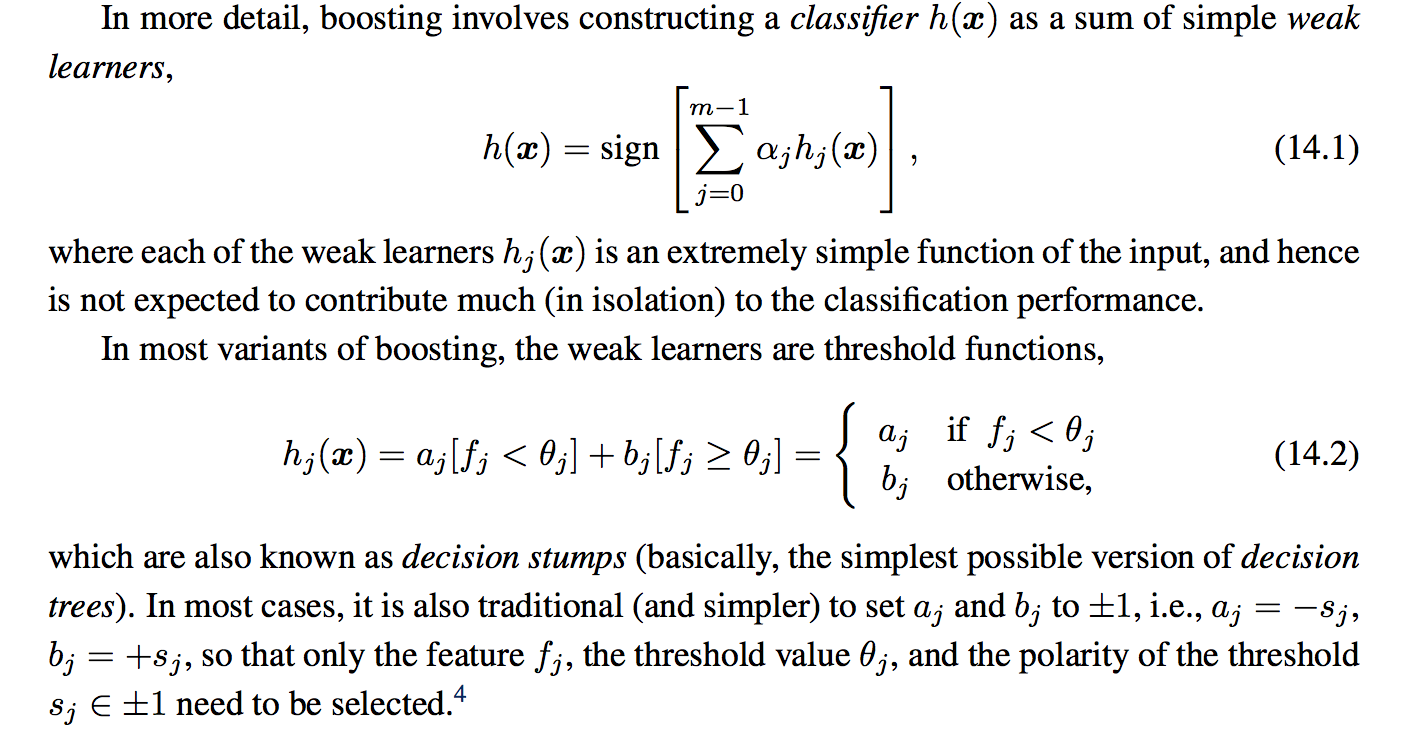 Adaptive Boosting (Warning of Mathematics)
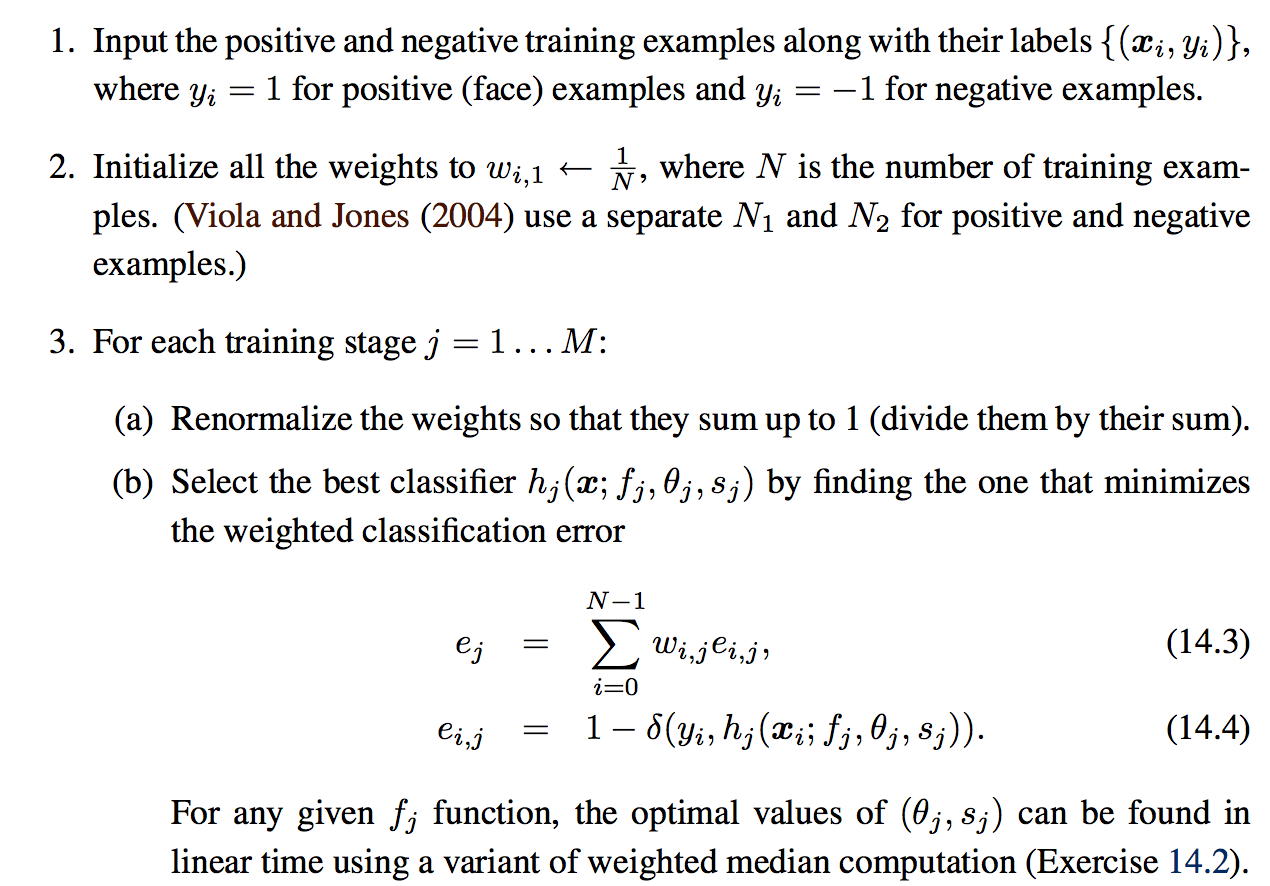 Adaptive Boosting (Cont’d)
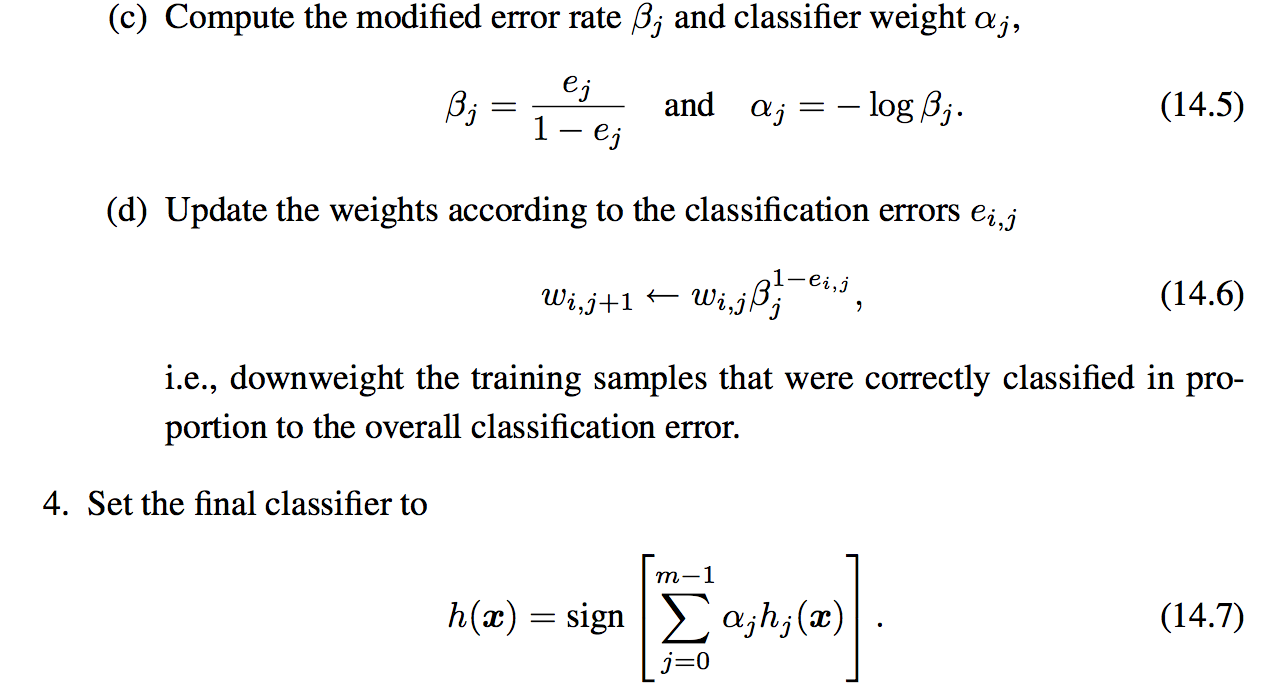 14.1.2 Pedestrian Detection
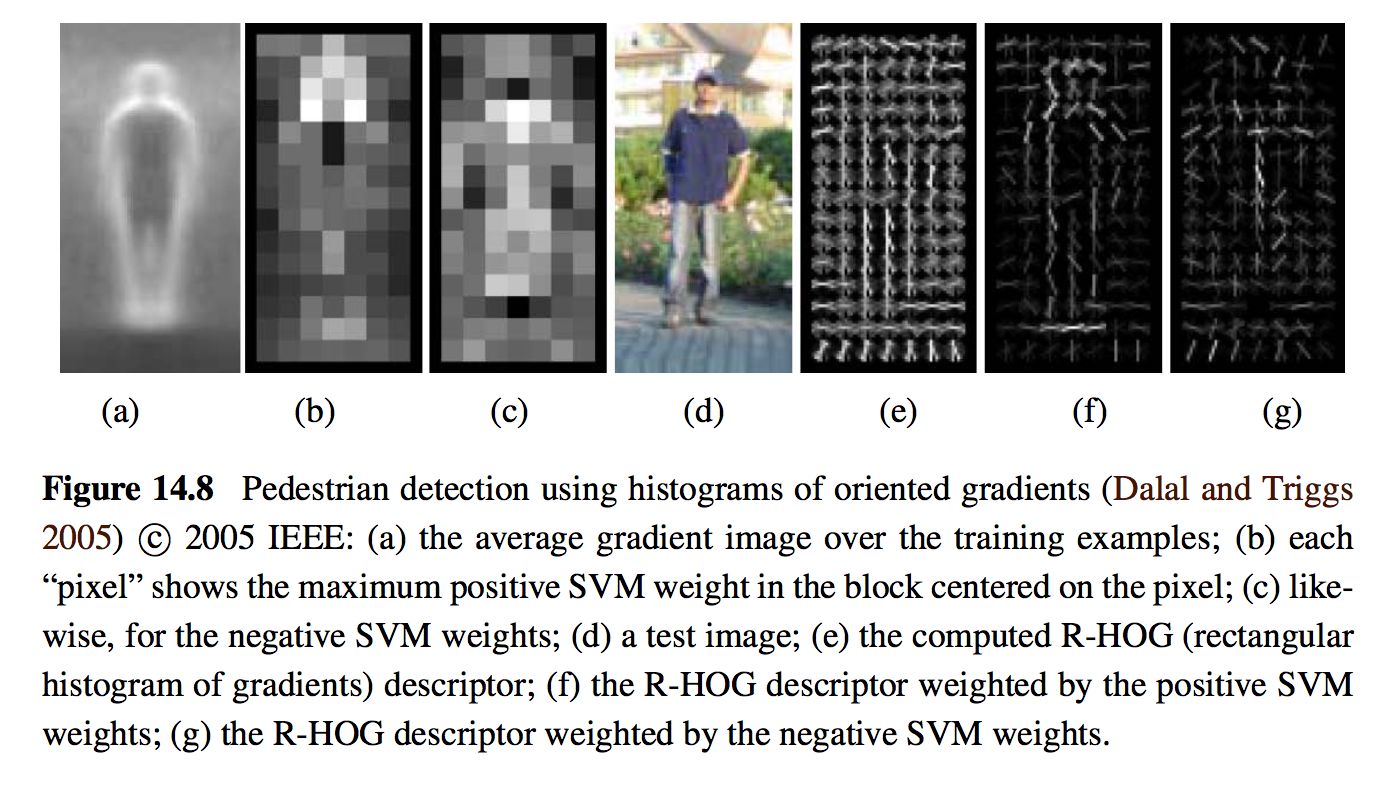 [Speaker Notes: An example of a well-known pedestrian detector is the algorithm developed by Dalal and Triggs (2005), who use a set of overlapping histogram of oriented gradients (HOG) de- scriptors fed into a support vector machine (Figure 14.8). Each HOG has cells to accumulate magnitude-weighted votes for gradients at particular orientations, just as in the scale invariant feature transform (SIFT) developed by Lowe (2004), which we discussed in Section 4.1.2 and Figure 4.18. Unlike SIFT, however, which is only evaluated at interest point locations, HOGs are evaluated on a regular overlapping grid and their descriptor magnitudes are normalized using an even coarser grid; they are only computed at a single scale and a fixed orientation. In order to capture the subtle variations in orientation around a person’s outline, a large number of orientation bins is used and no smoothing is performed in the central difference gradient computation see the work of Dalal and Triggs (2005) for more implementation details.]
The extension of  the oriented gradients person detector: Part-based object detection
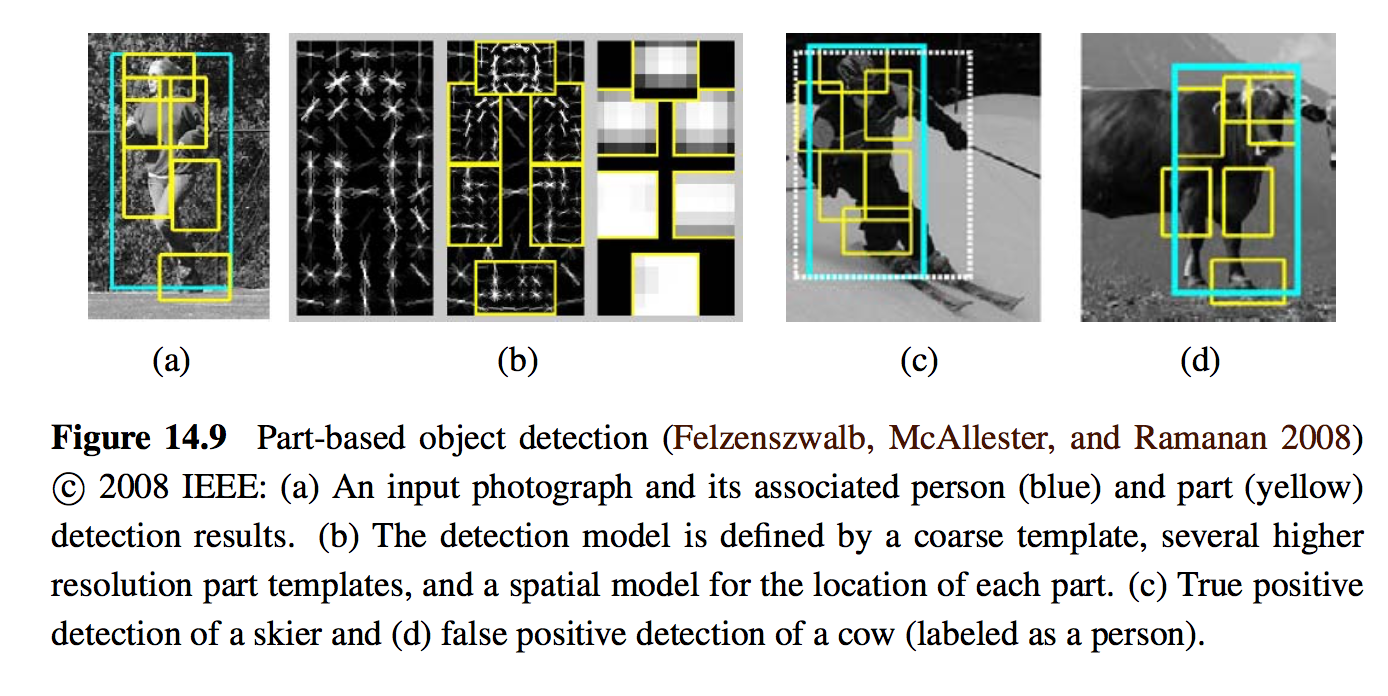 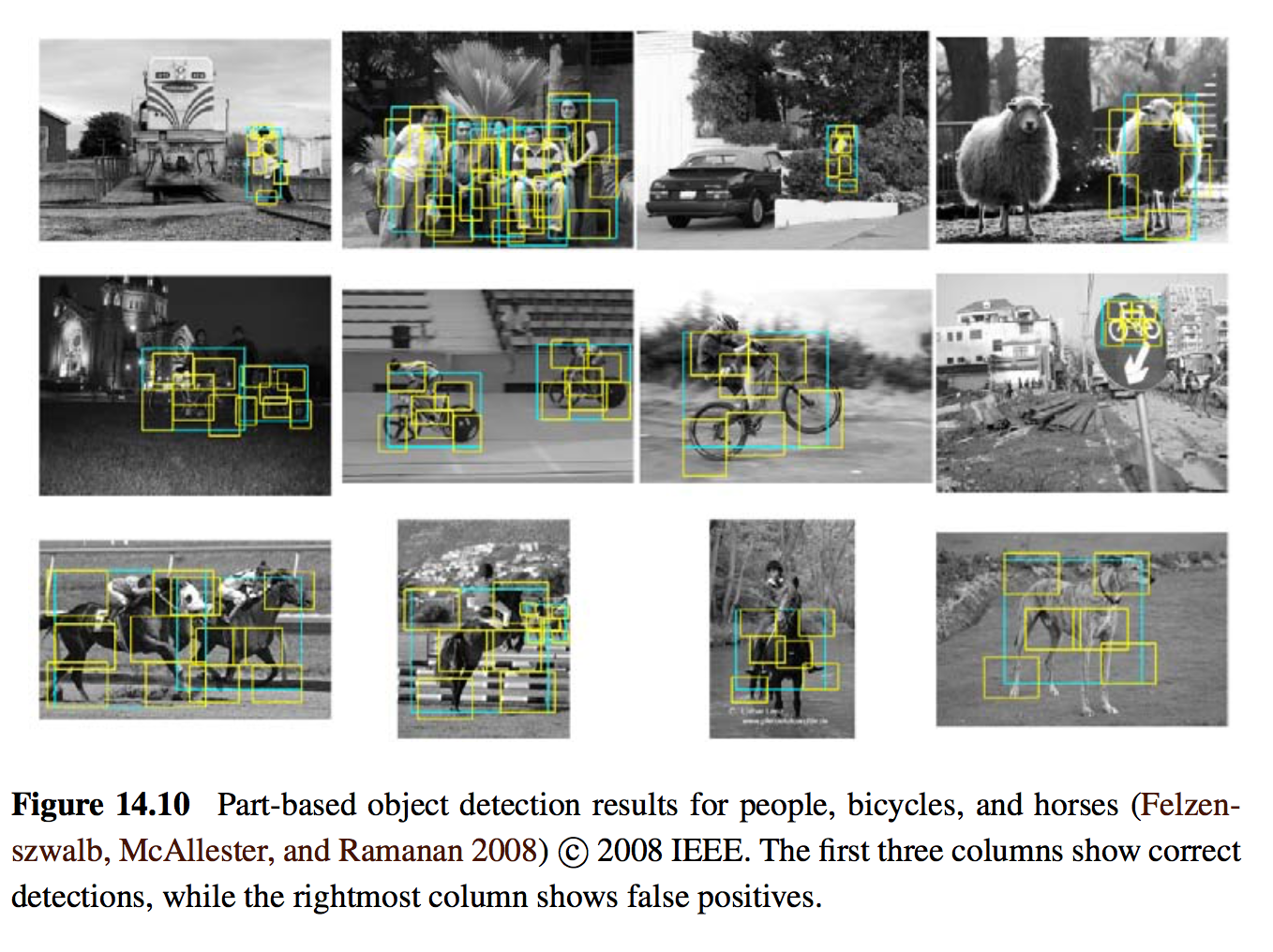 How Far Are We from Solving Pedestrian Detection? (CVPR’16)
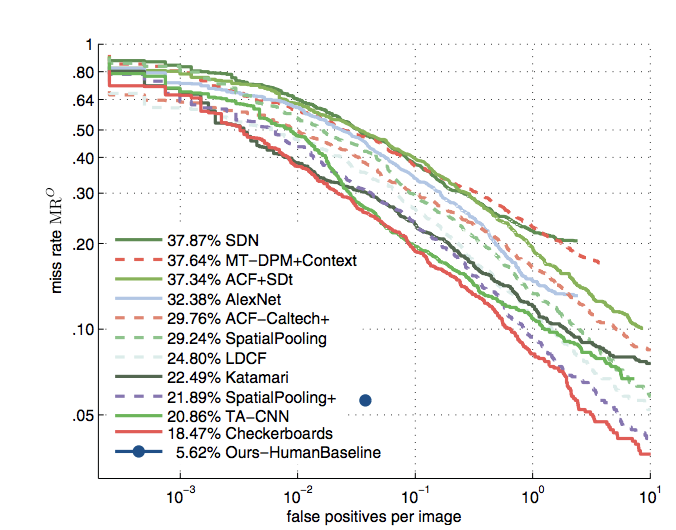 Shanshan Zhang, Rodrigo Benenson, Mohamed Omran, Jan Hosang and Bernt Schiele. How Far are We from Solving Pedestrian Detection? CVPR 2016
Person’s pose and location
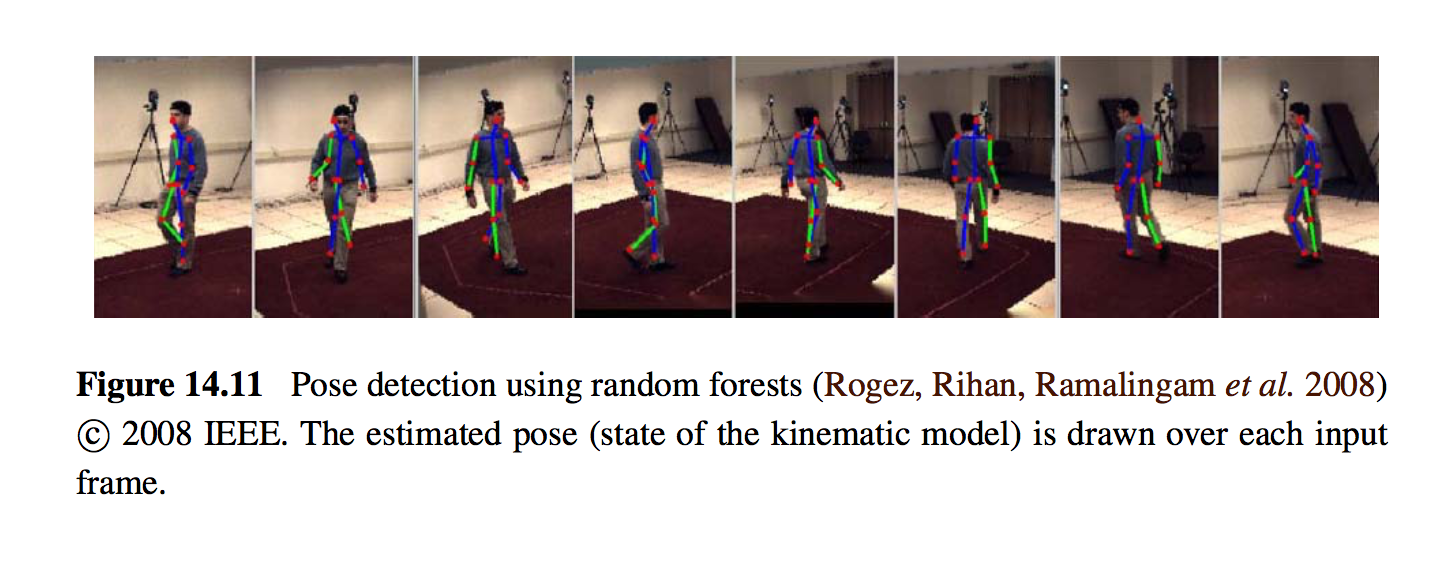 Real-time Multi-Person 2D Pose Estimation using Part Affinity Fields (CVPR’ 17)
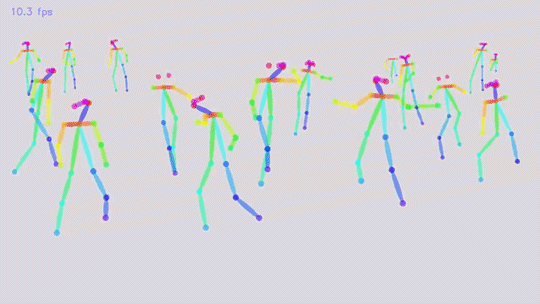 Zhe Cao and Tomas Simon and Shih-En Wei and Yaser Sheikh. Realtime Multi-Person 2D Pose Estimation using Part Affinity Fields. CVPR 2017
Content
Introduction to recognition
Object detection
Face recognition
Instance recognition
Category recognition
Context and scene understanding
14.2 Face recognition
14.2.1 Eigenfaces 
14.2.2 Active appearance and 3D shape models 
14.2.3 Application: Personal photo collections
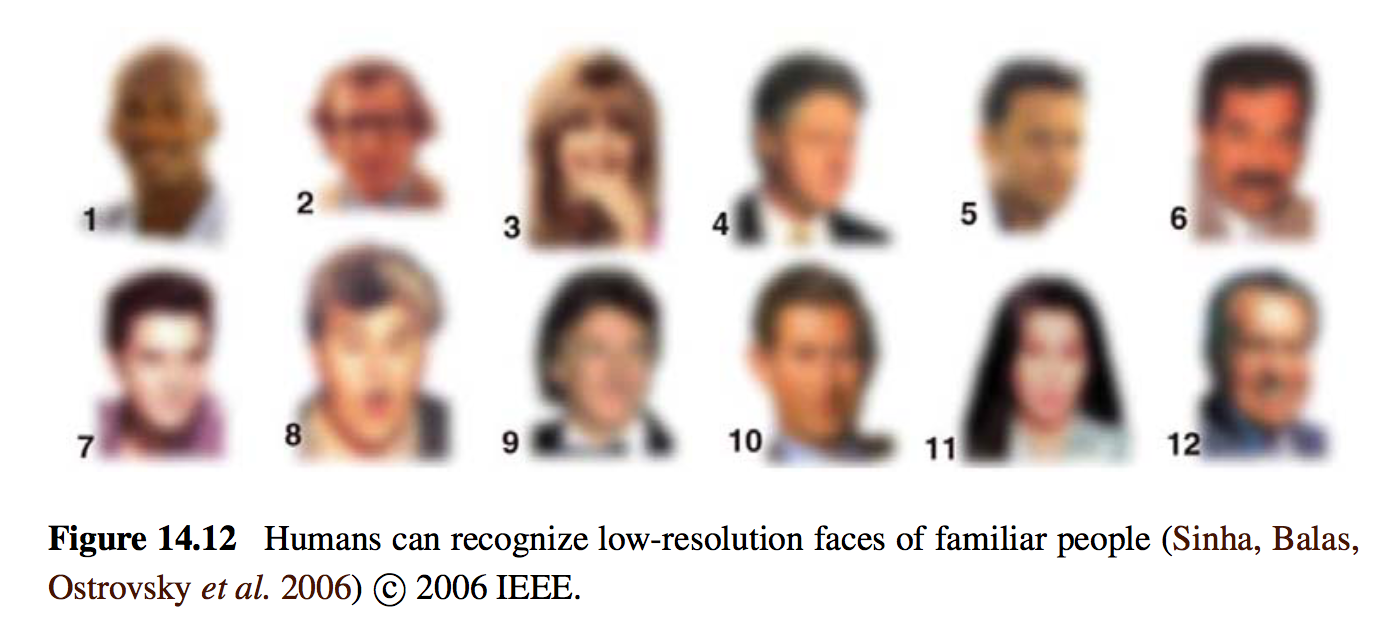 14.2.1 Eigenfaces
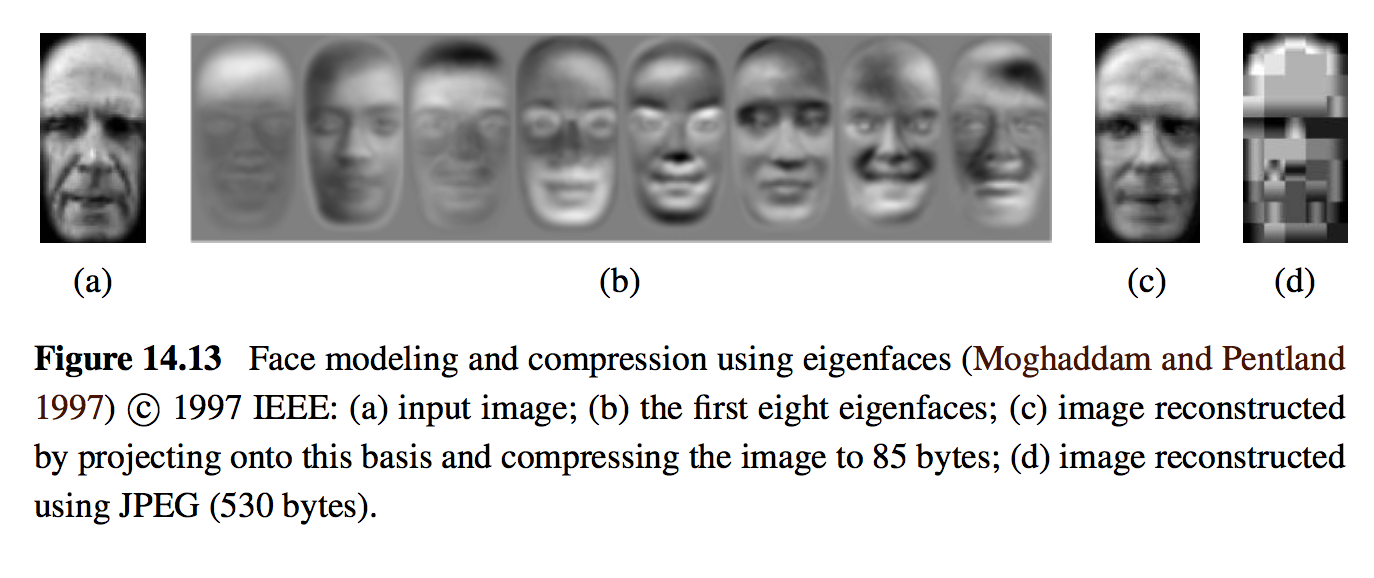 JPEG: Joint Photographic Experts Group
IEEE: Institute of Electrical and Electronics Engineers
Eigenfaces
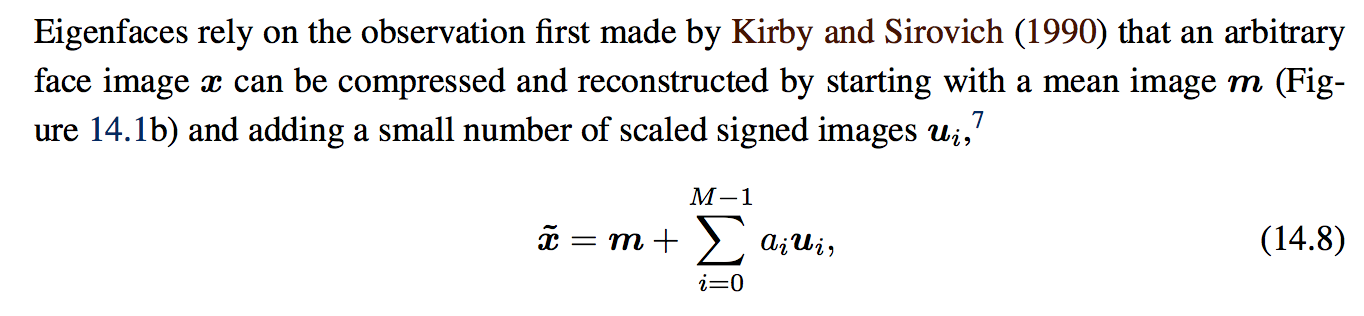 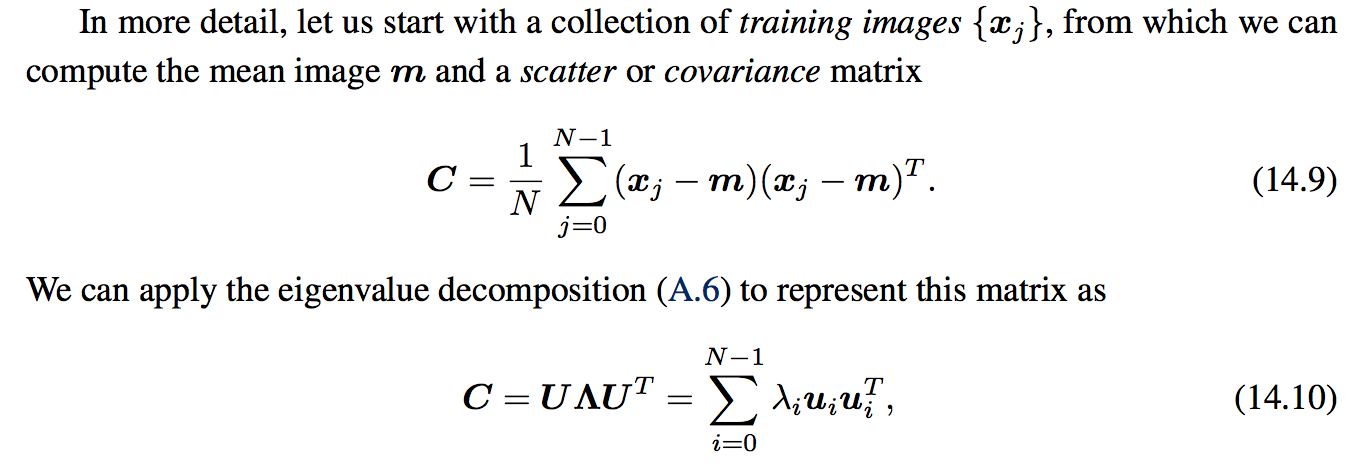 SVD: Singular Value Decomposition
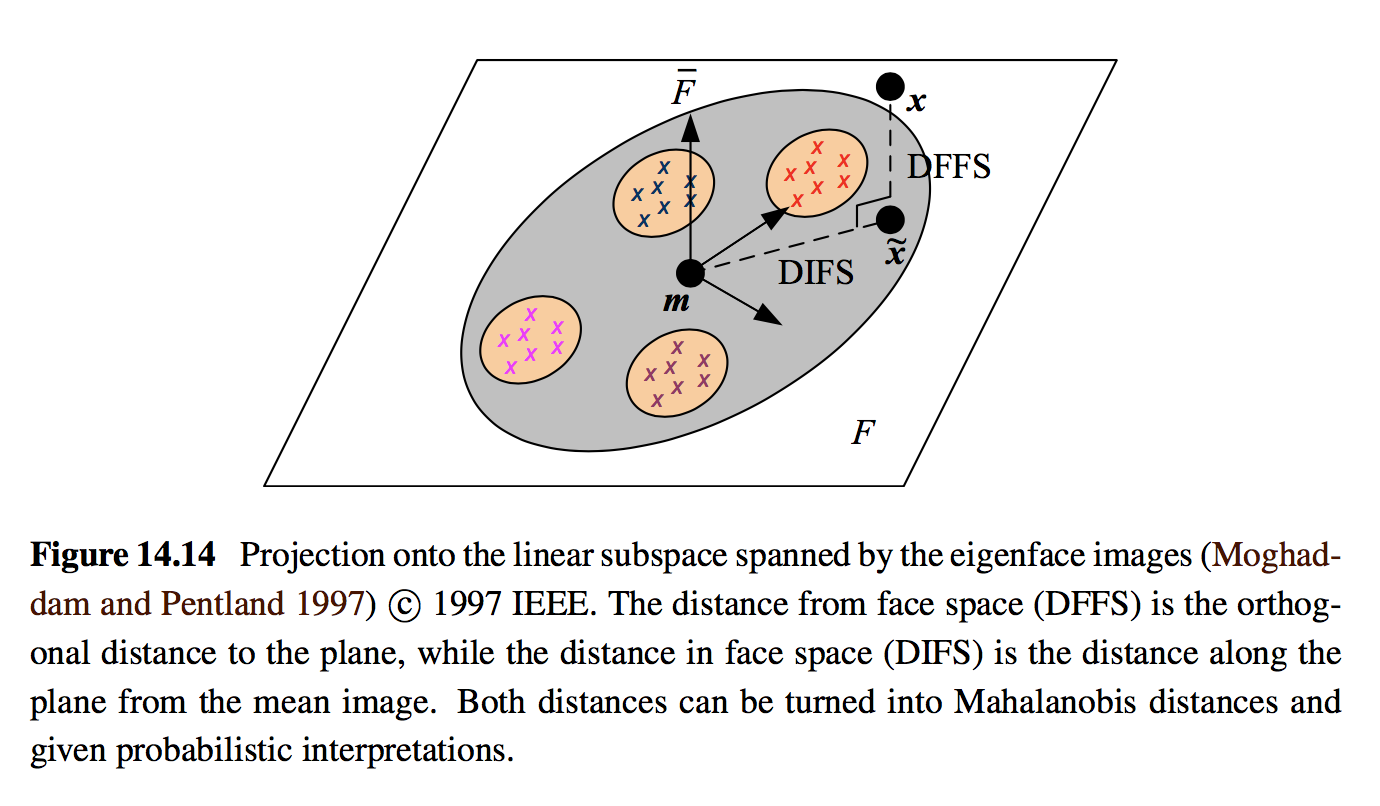 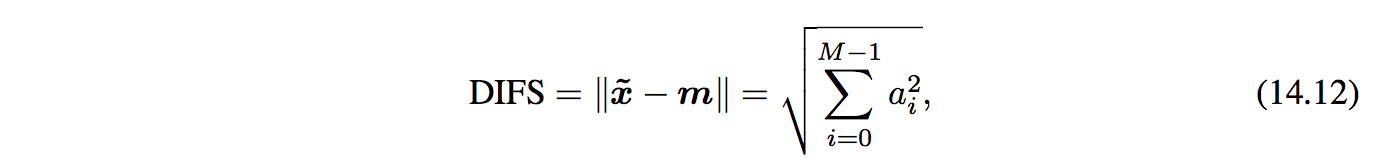 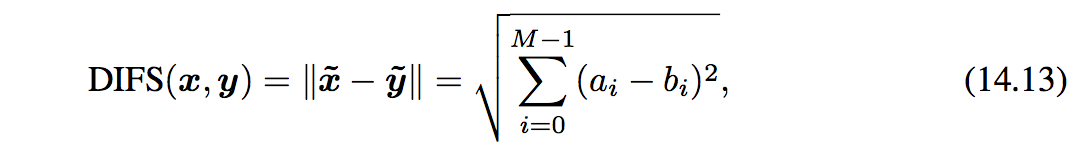 What’s problem with PCA?
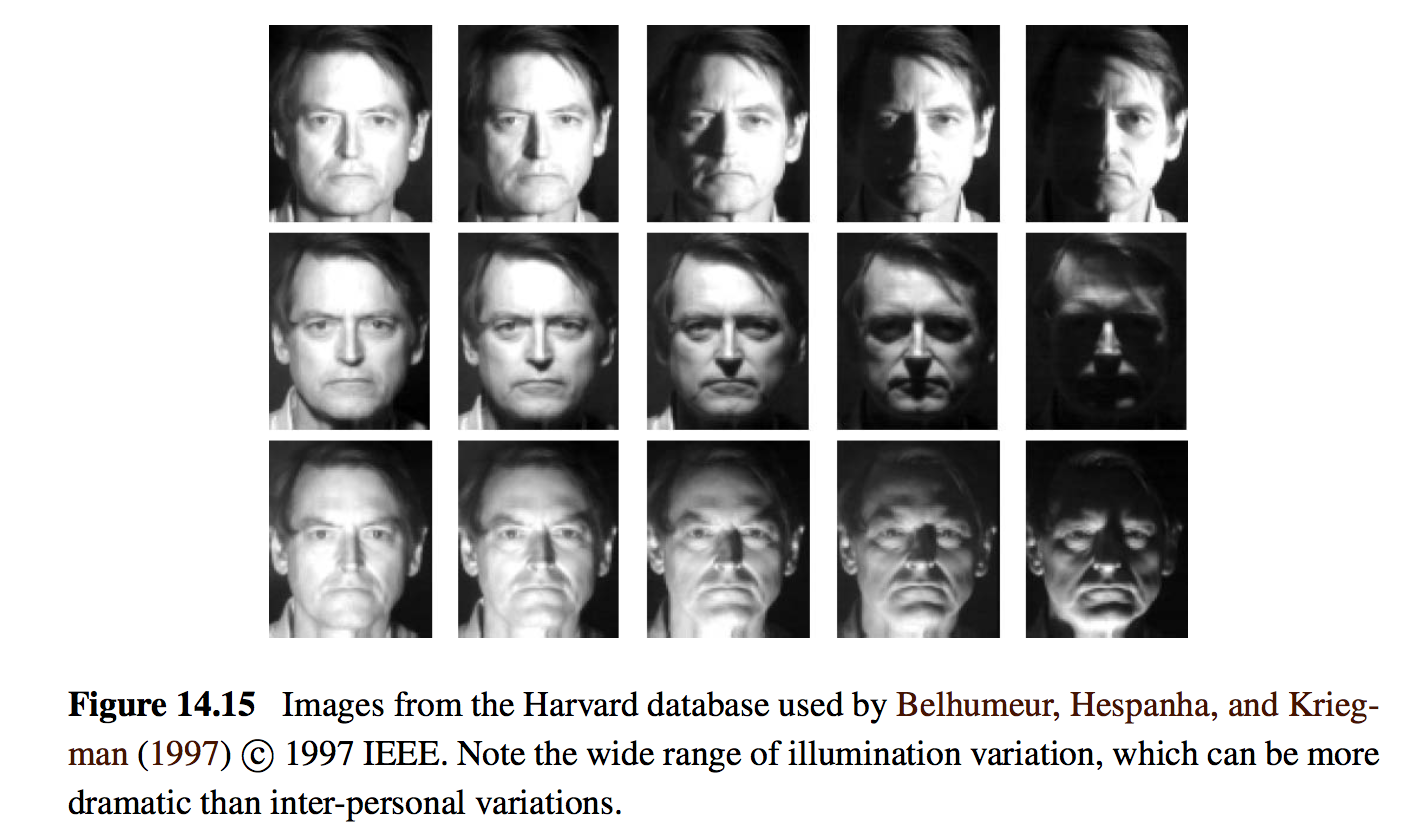 [Speaker Notes: Consider the set of images of one person taken under a wide range of illuminations shown in Figure 14.15. As you can see, the intrapersonal variability within these images is much greater than the typical extrapersonal variability between any two people taken under the same illumination. Regular PCA analysis fails to distinguish between these two sources of variability and may, in fact, devote most of its principal components to modeling the intrap- ersonal variability.]
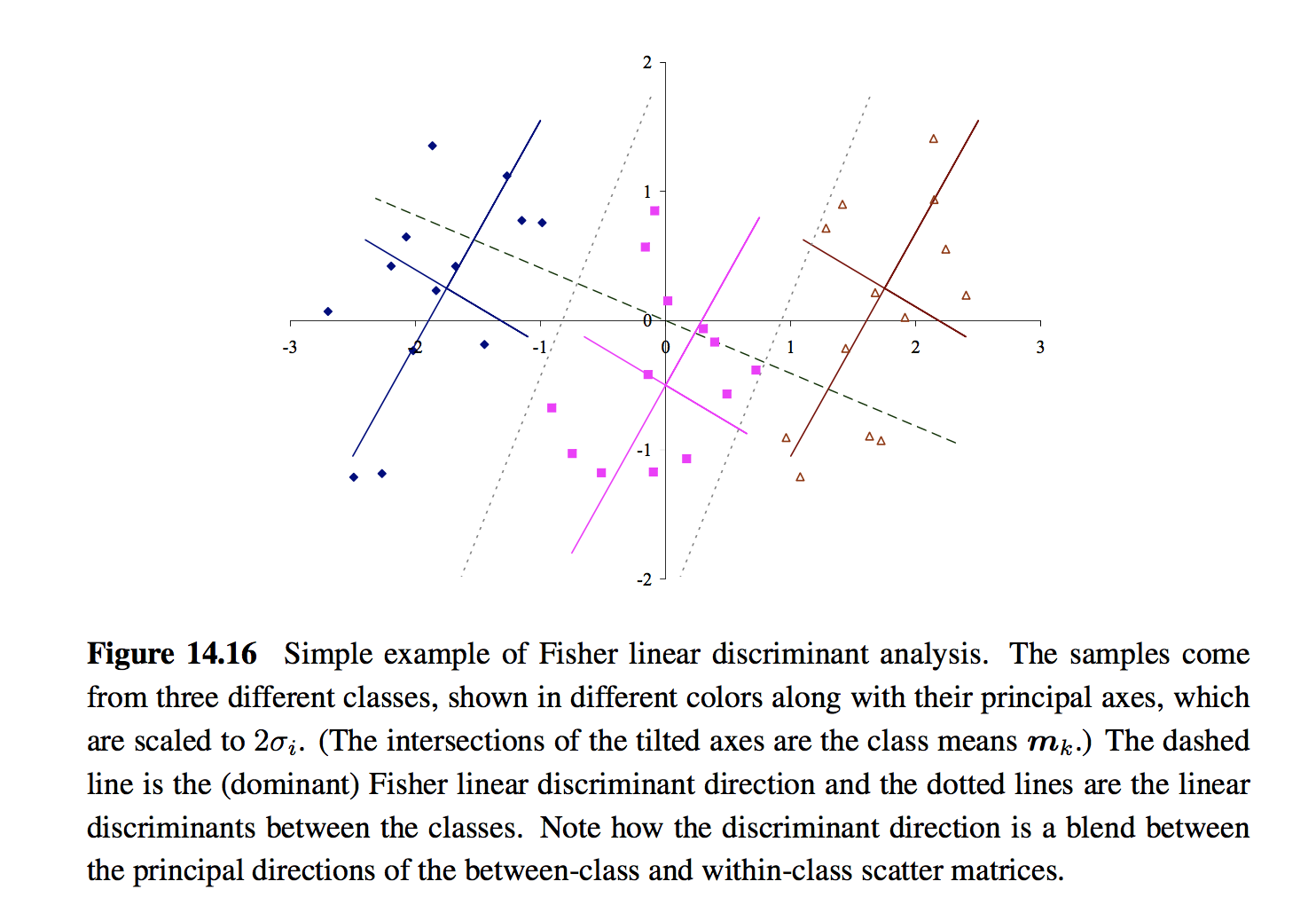 Improved PCA: Fisher’s linear discriminant (FLD)
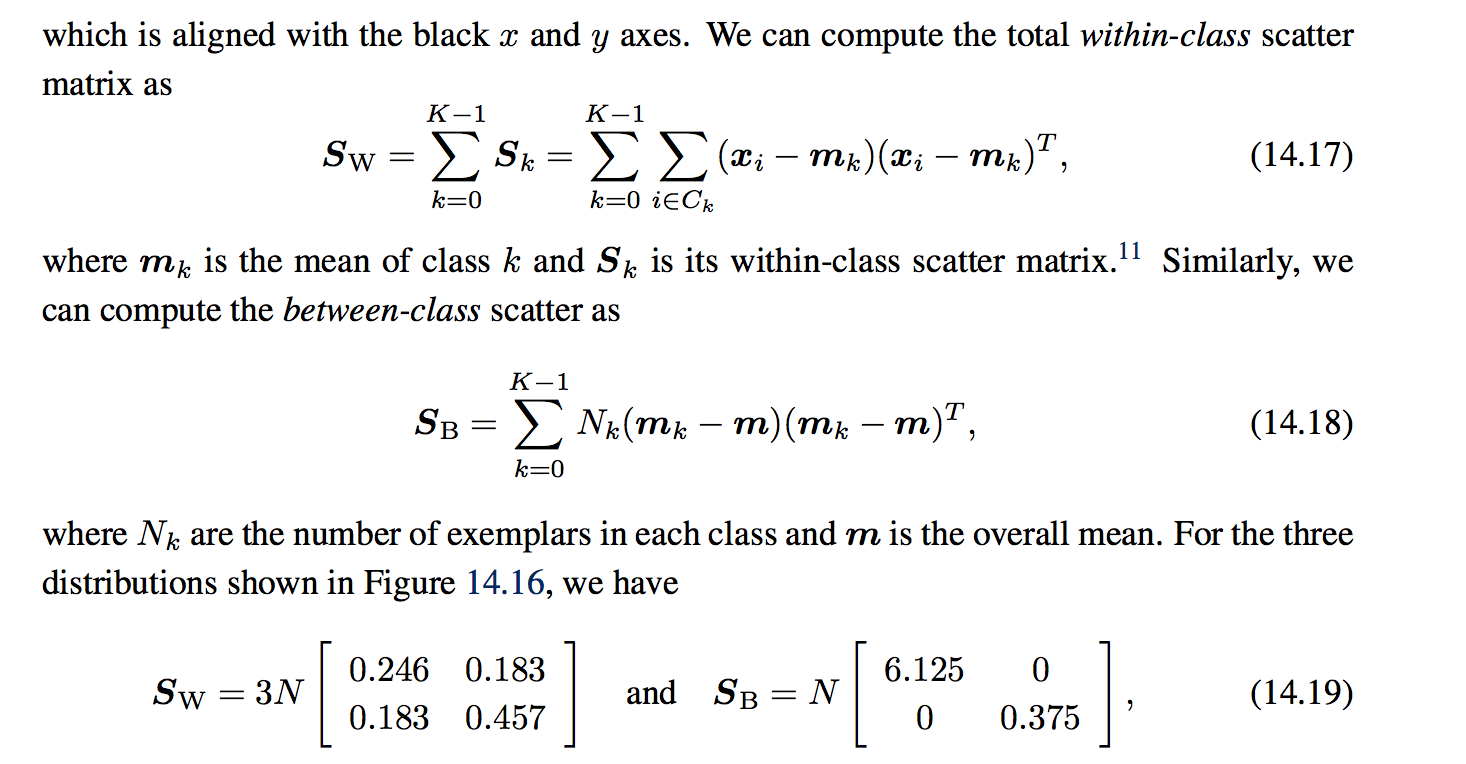 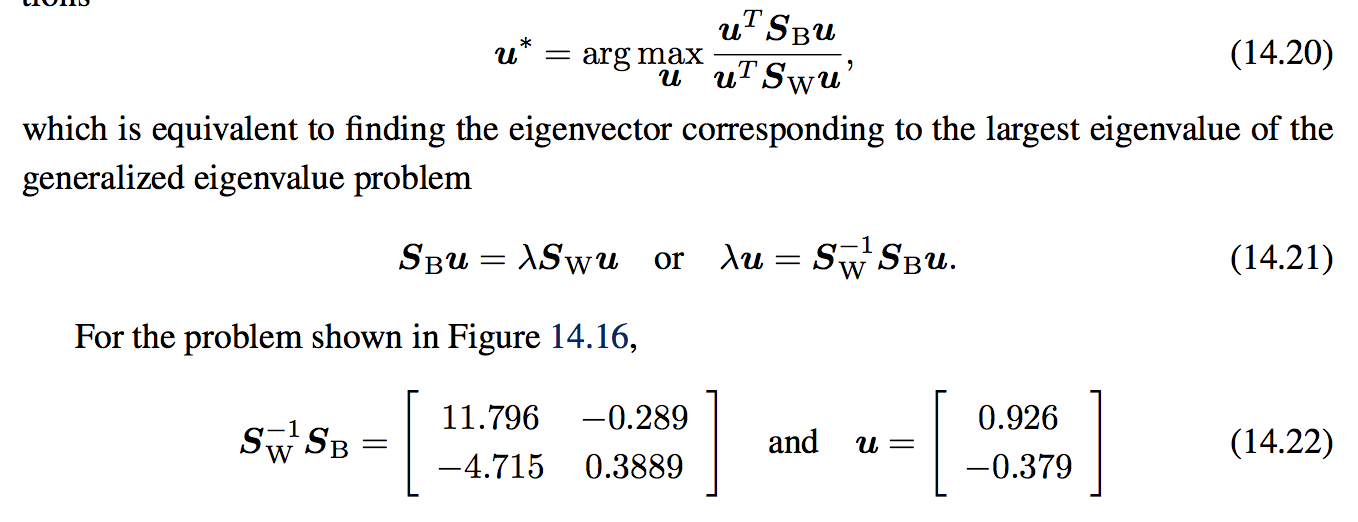 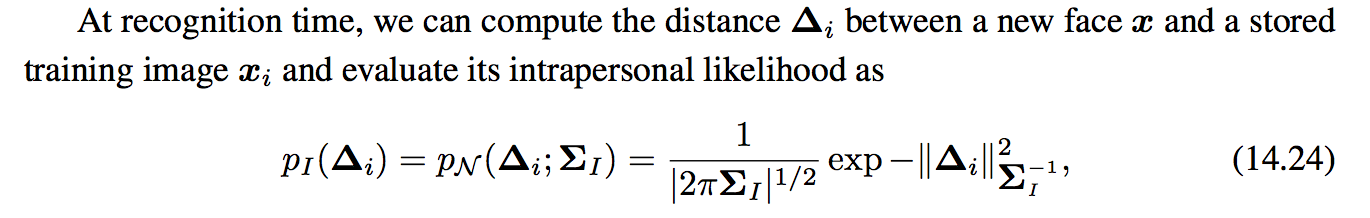 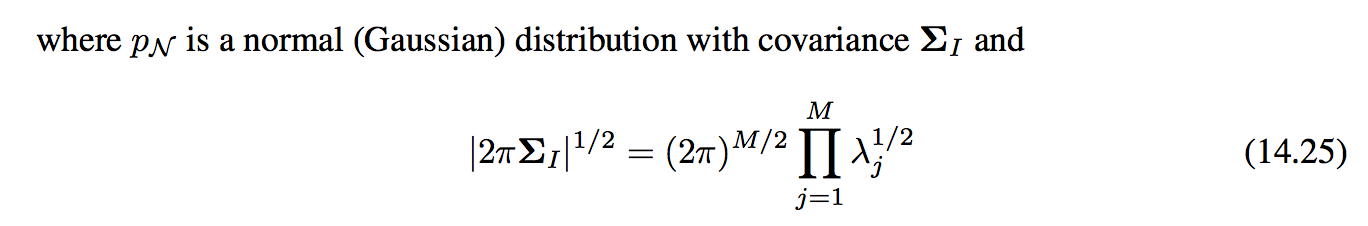 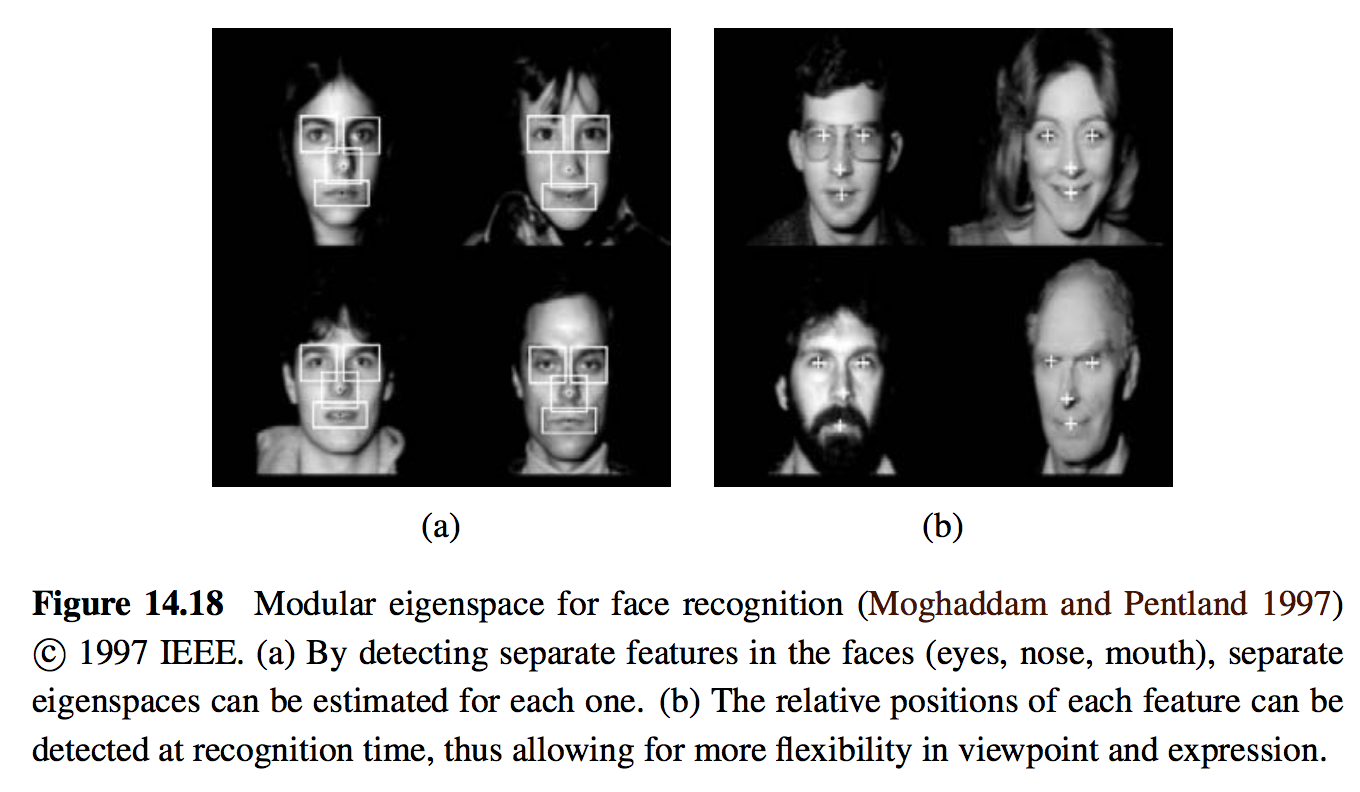 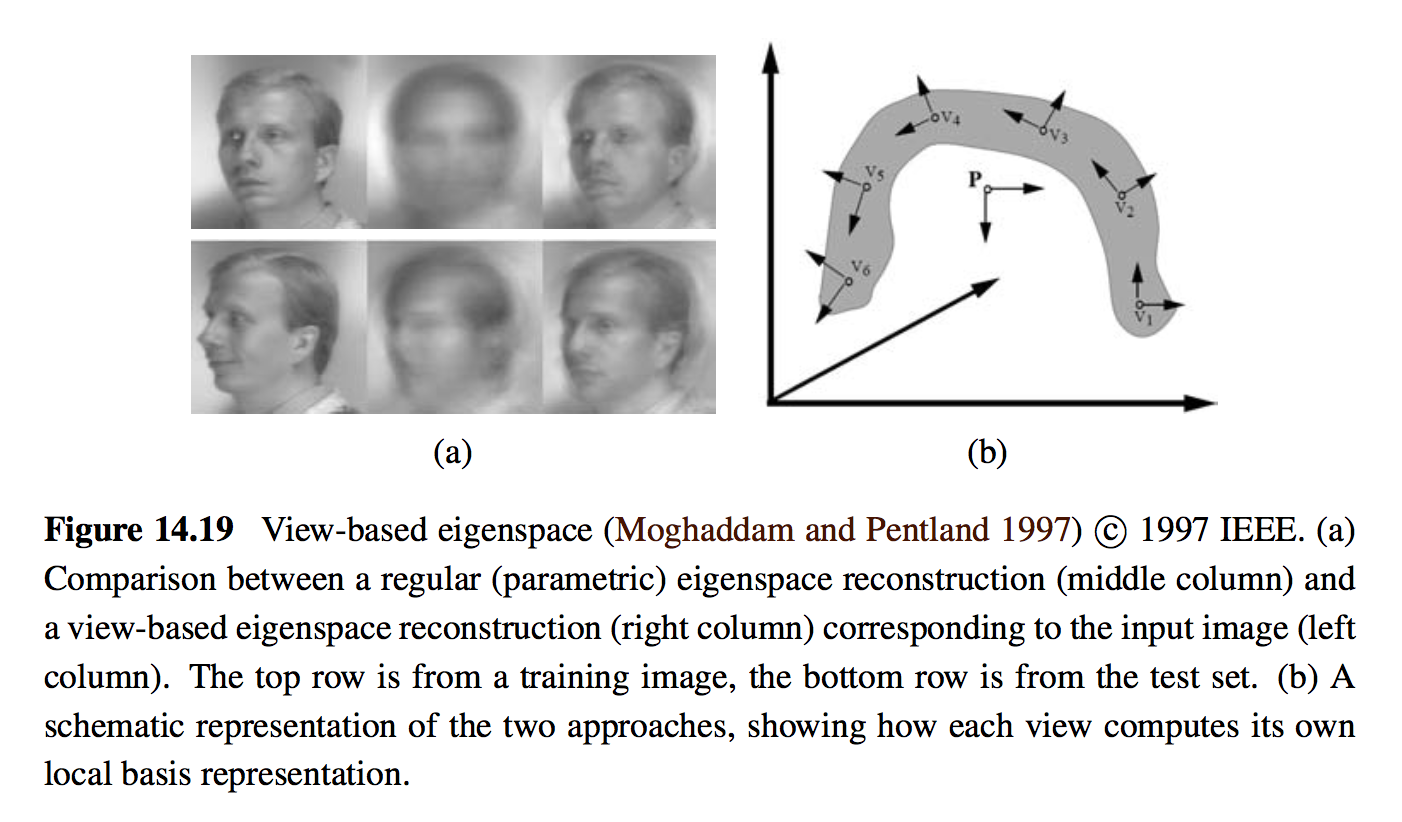 Large training data
14.2.2 Active appearance and 3D shape models
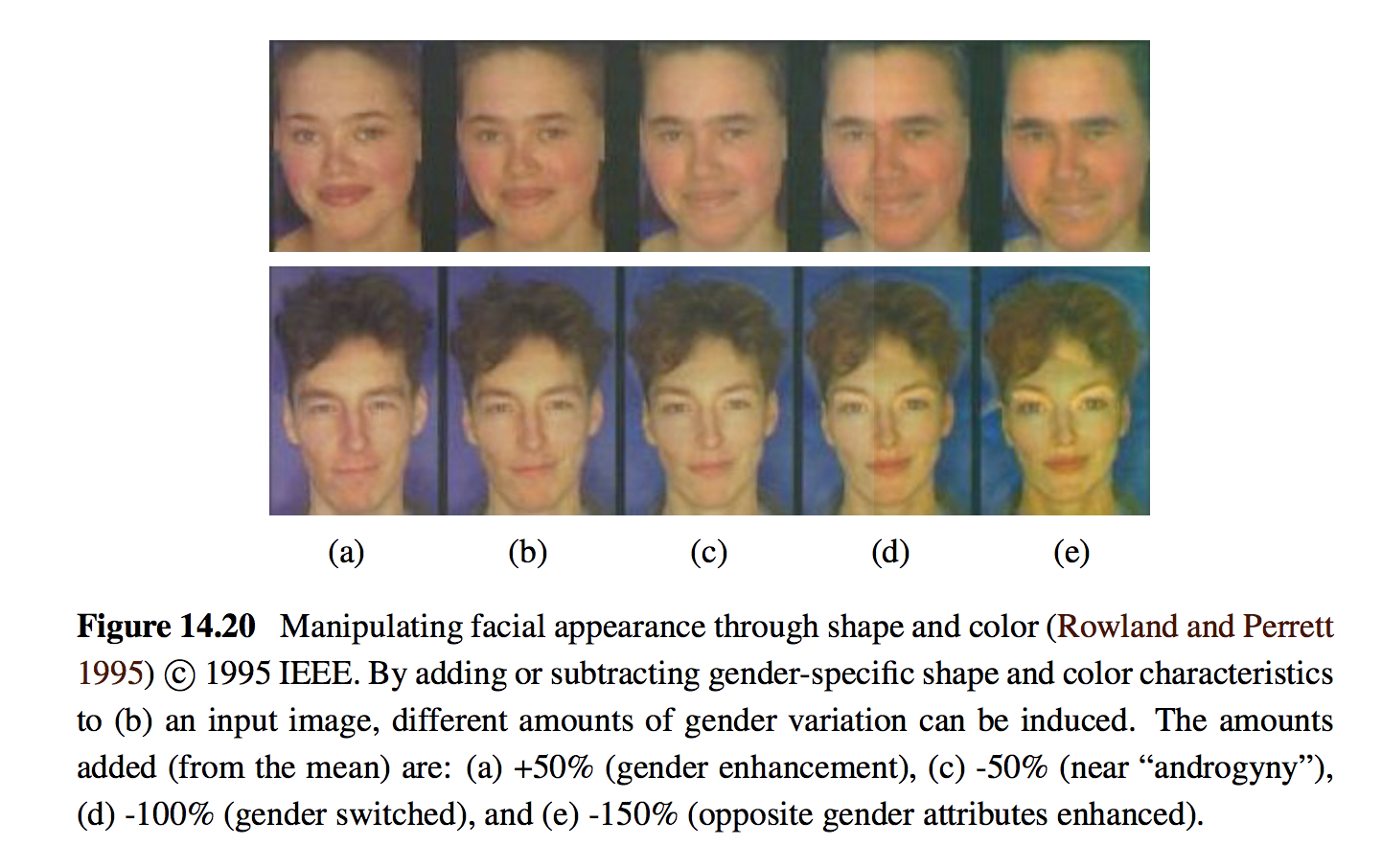 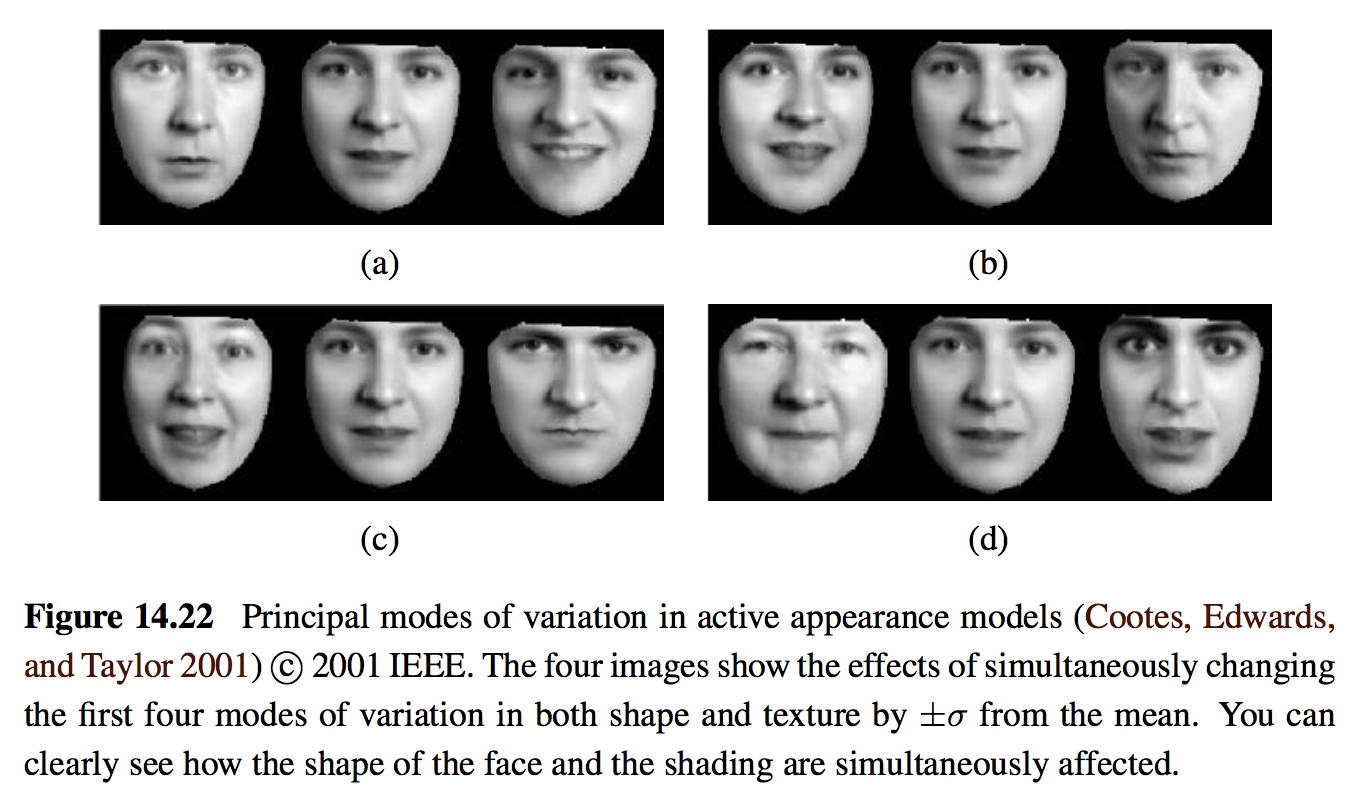 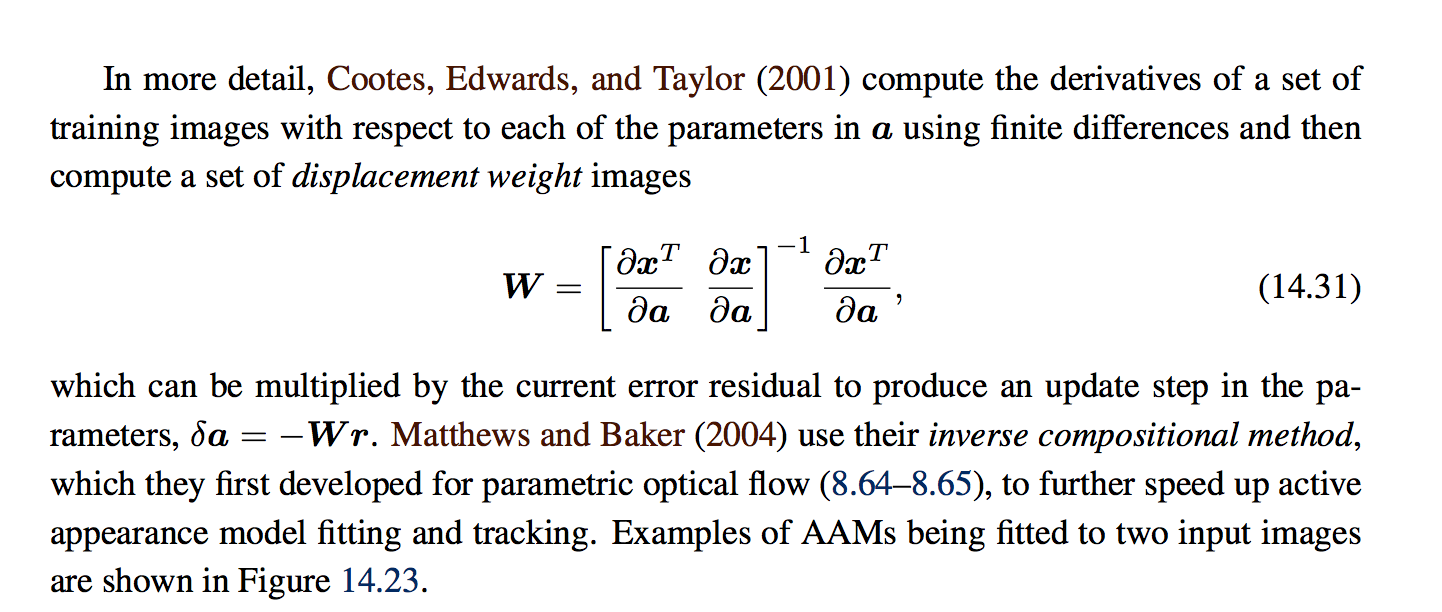 AAM: Active Appearance Model
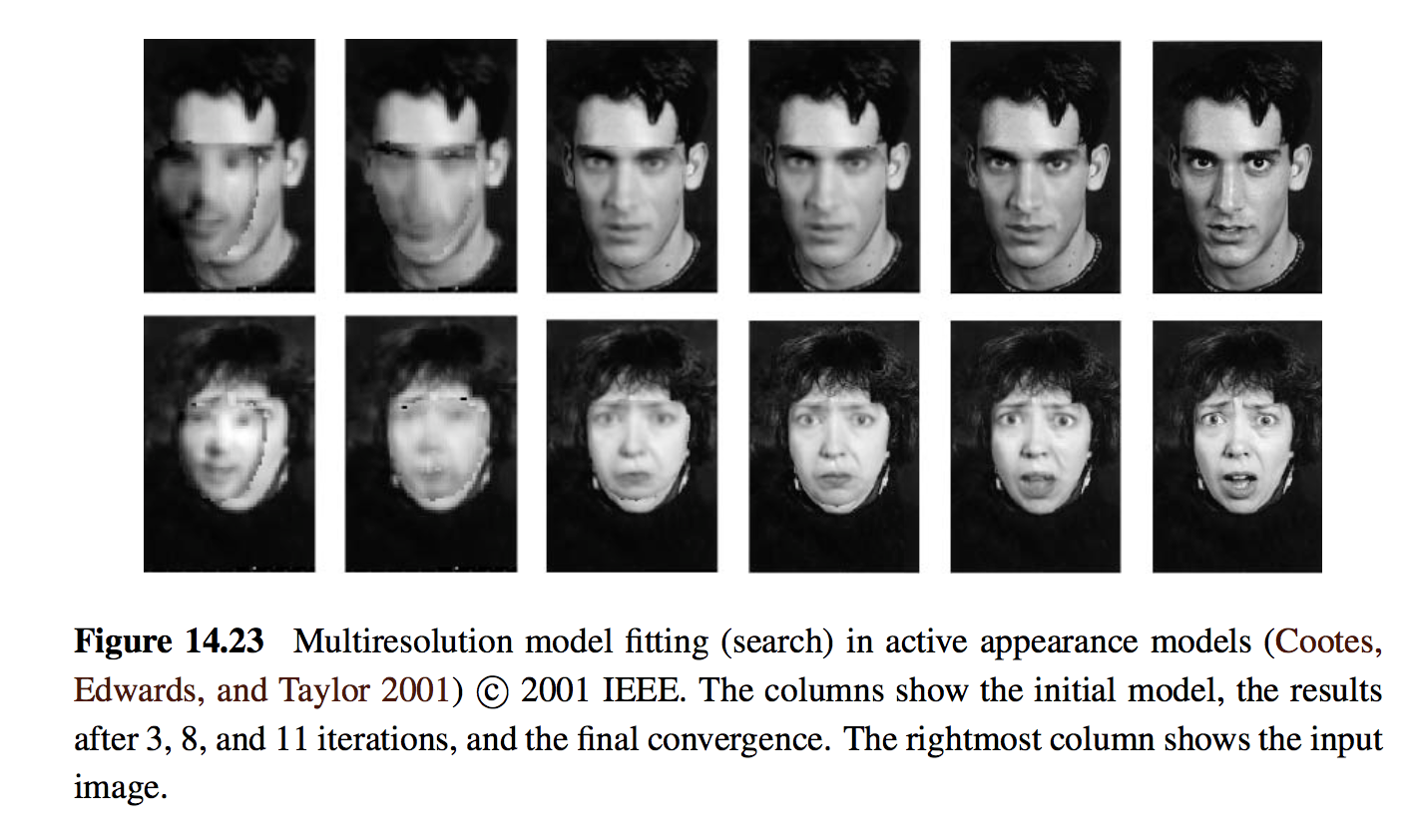 14.2.3 Application: Personal photo collections
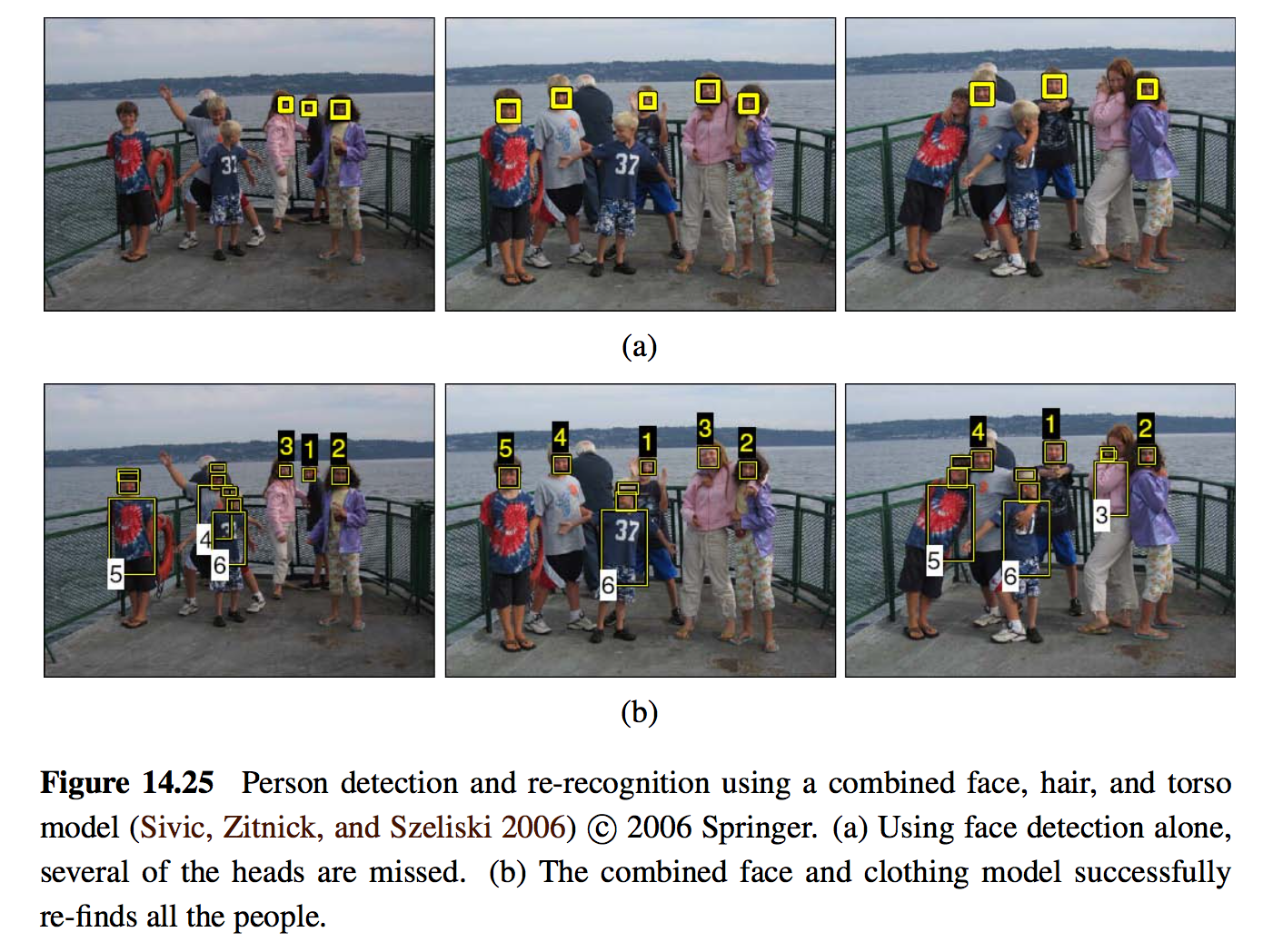 Content
Introduction to recognition
Object detection
Face recognition
Instance recognition
Category recognition
Context and scene understanding
14.3 Instance recognition
14.3.1 Geometric alignment 
14.3.2 Large databases 
14.3.3 Application: Location recognition
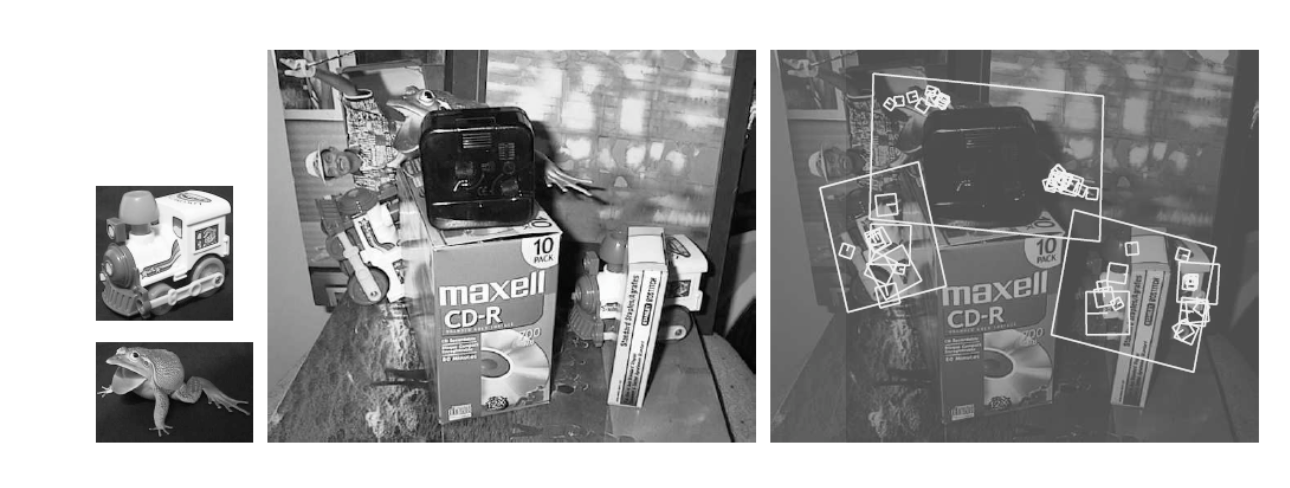 14.3.1 Geometric alignment
Extracts a set of interest points in each database image and stores the associated descriptors (and original positions) in an indexing structure such as a search tree 
At recognition time, features are extracted from the new image and compared against the stored object features.
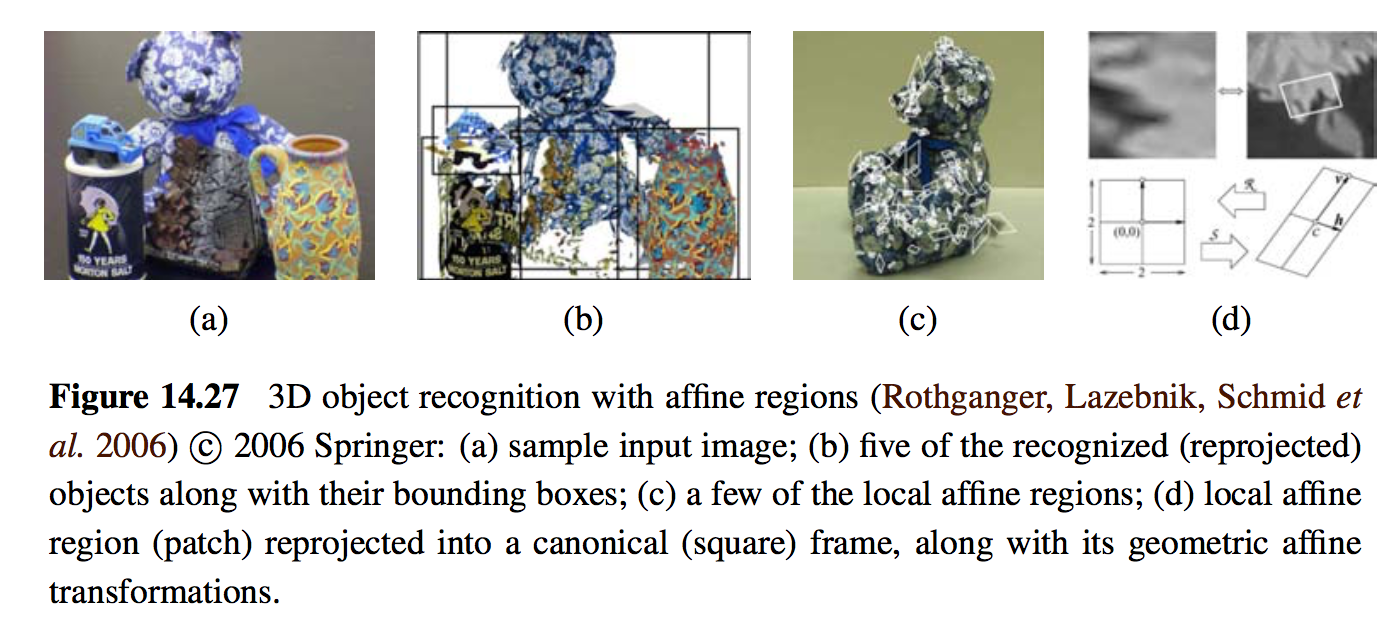 14.3.2 Large databases
The problem of quickly finding partial matches between documents is one of the central problems in information retrieval (IR) 
The basic approach in fast document retrieval algorithms is to pre-compute an inverted index between individual words and the documents (or Web pages or news stories) where they occur. 
The frequency of occurrence of particular words in a document is used to quickly find documents that match a particular query.
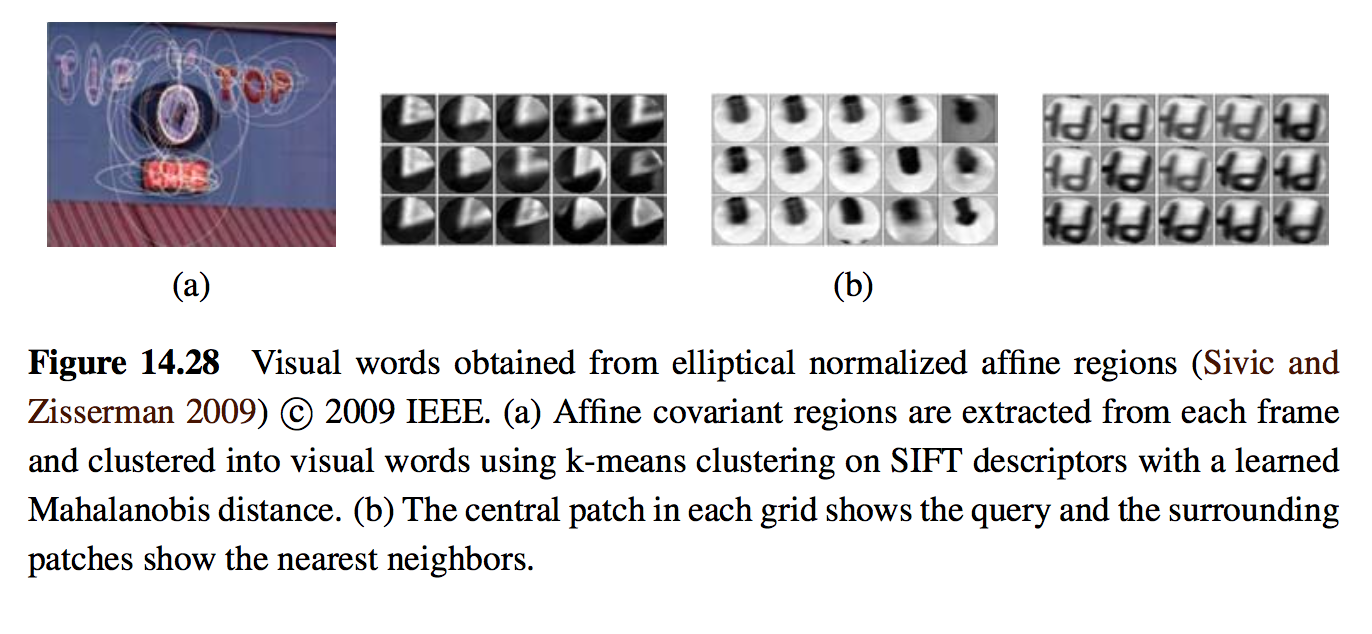 SIFT: Scale-Invariant Feature Transform
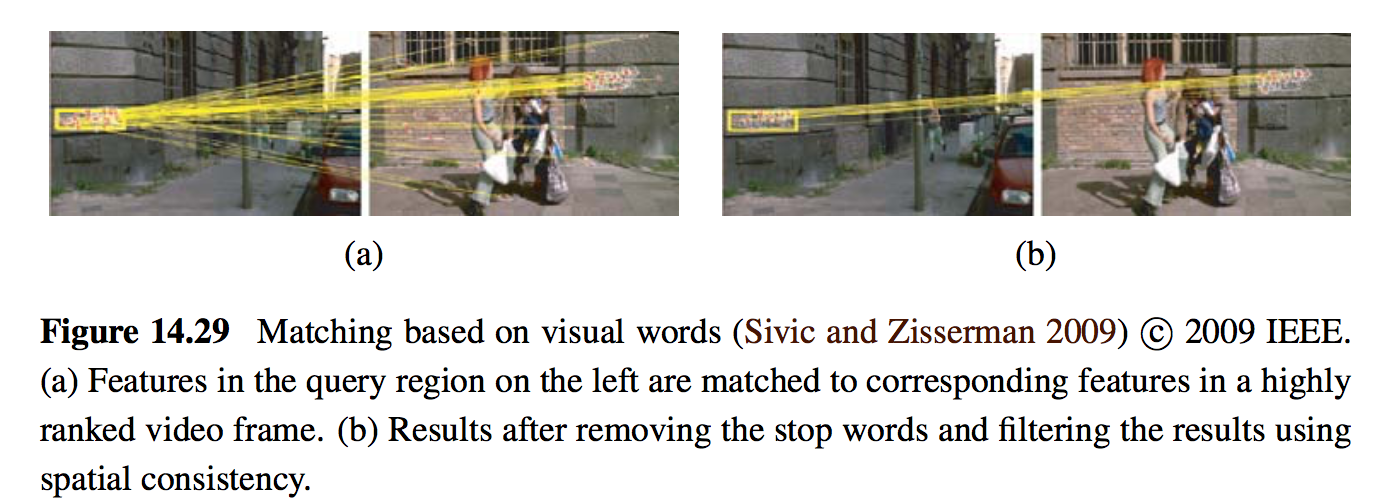 Image retrieval using visual words
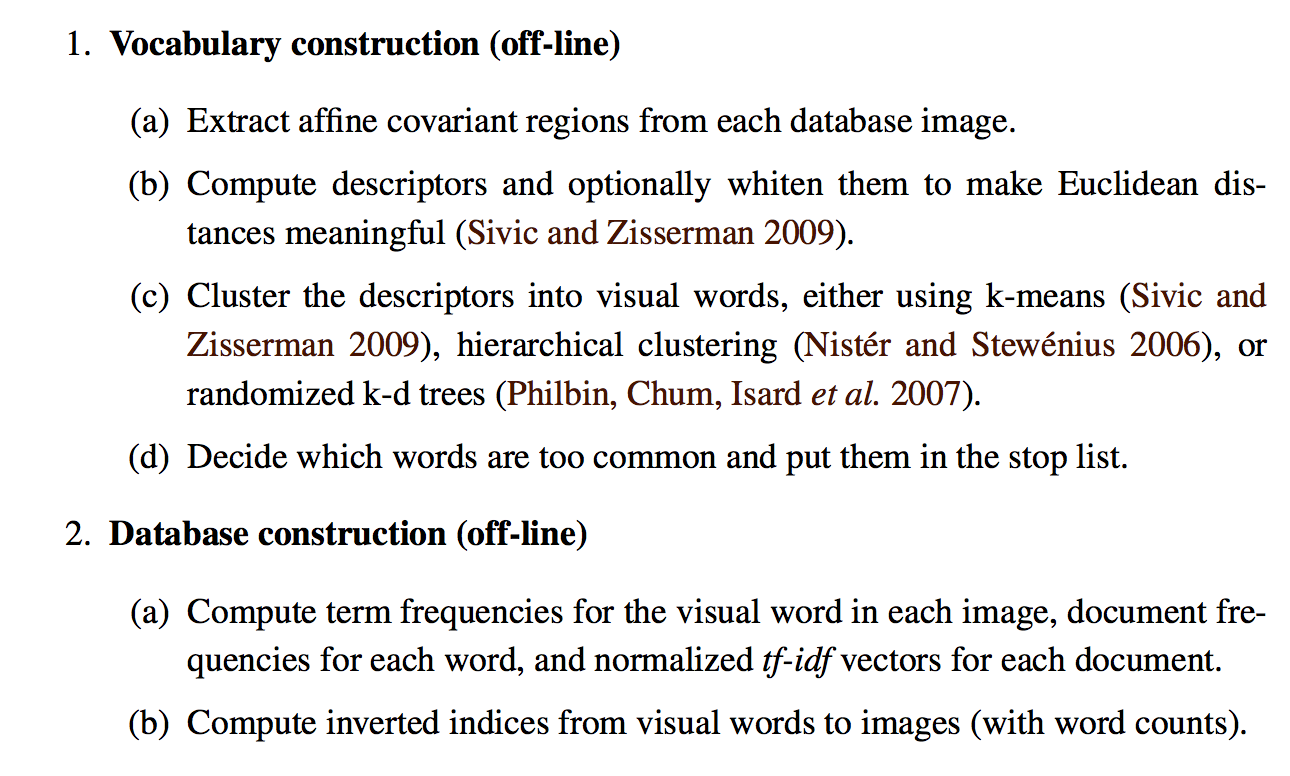 TF-IDF: Term Frequency–Inverse Document Frequency
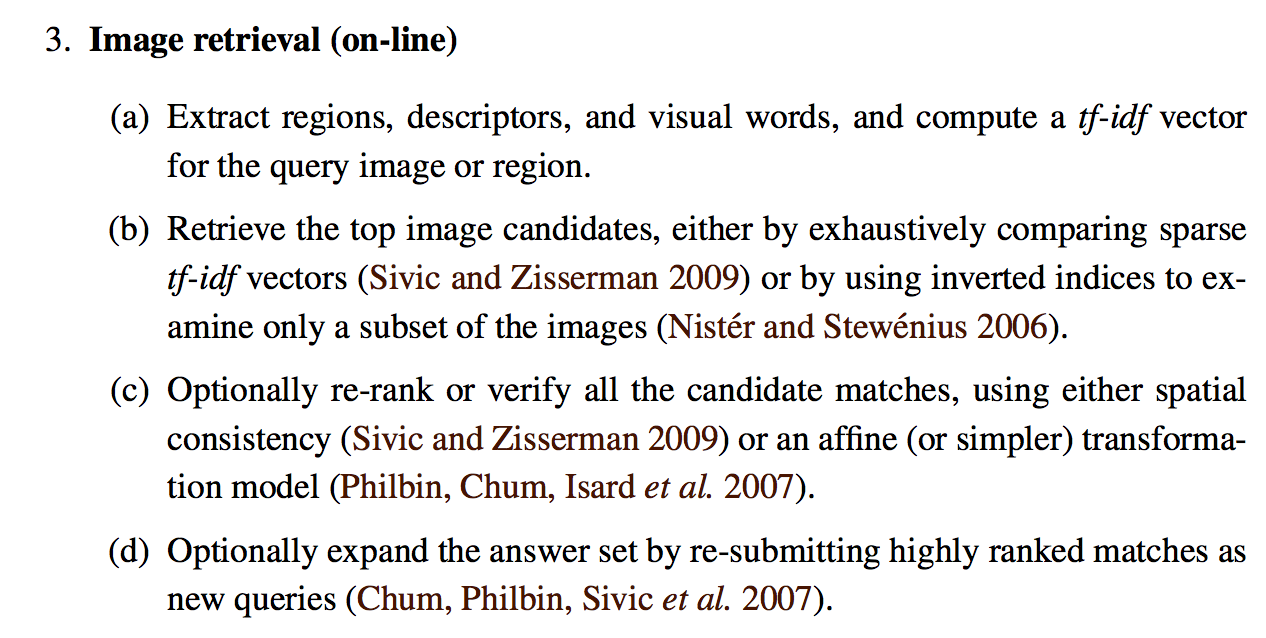 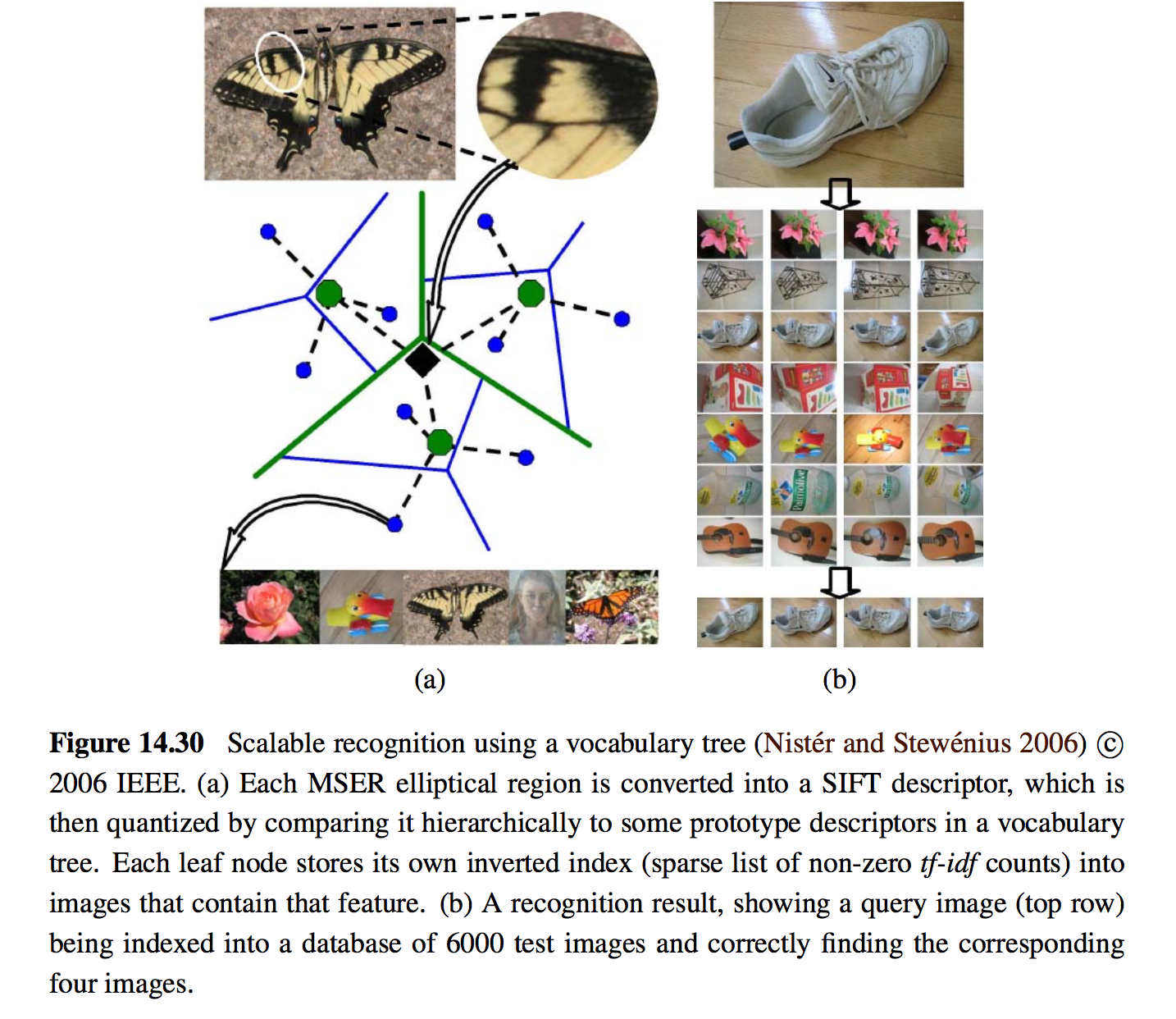 MSER: Maximally Stable Extremal Regions
14.3.3 Application: Location recognition
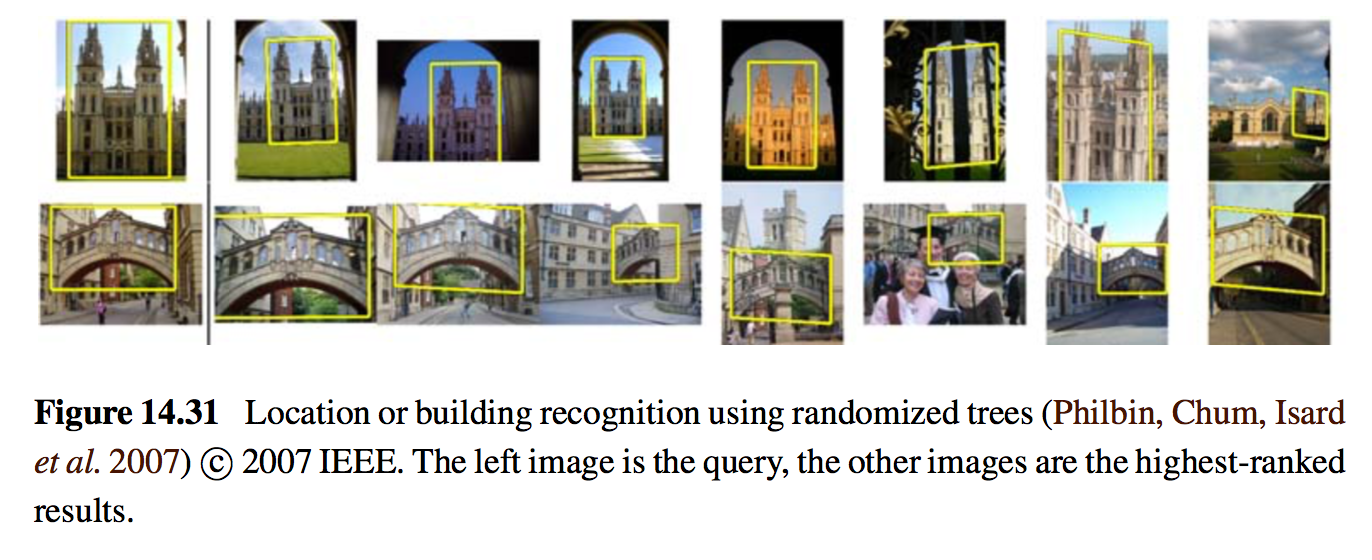 Content
Introduction to recognition
Object detection
Face recognition
Instance recognition
Category recognition
Context and scene understanding
14.4 Category recognition
14.4.1 Bag of words 
14.4.2 Part-based models 
14.4.3 Recognition with segmentation 
14.4.4 Application: Intelligent photo editing
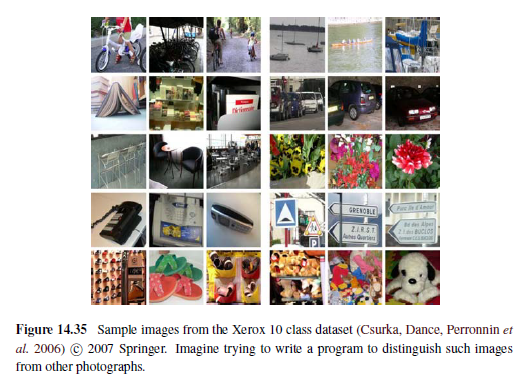 14.4.1 Bag of words
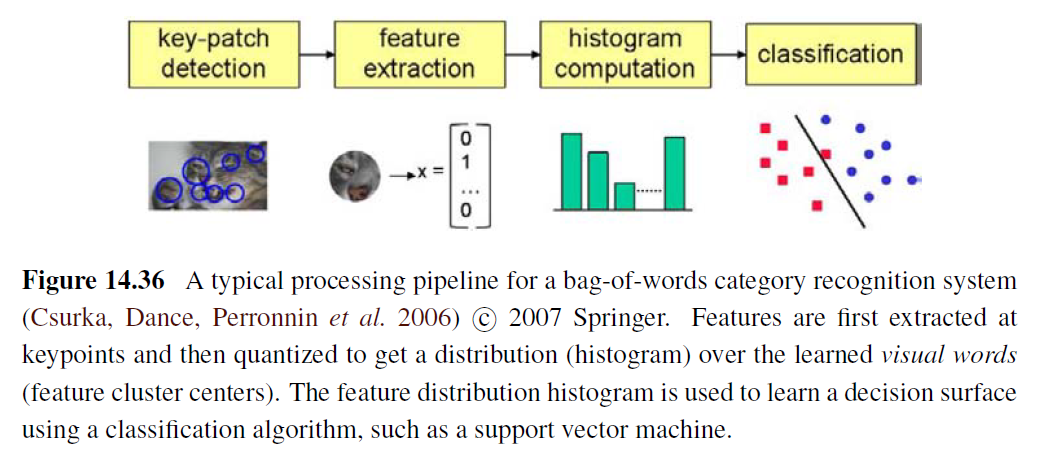 14.4.1 Bag of words
Simply computes the distribution (histogram) of visual words found in the query image and compares this distribution to those found in the training images.
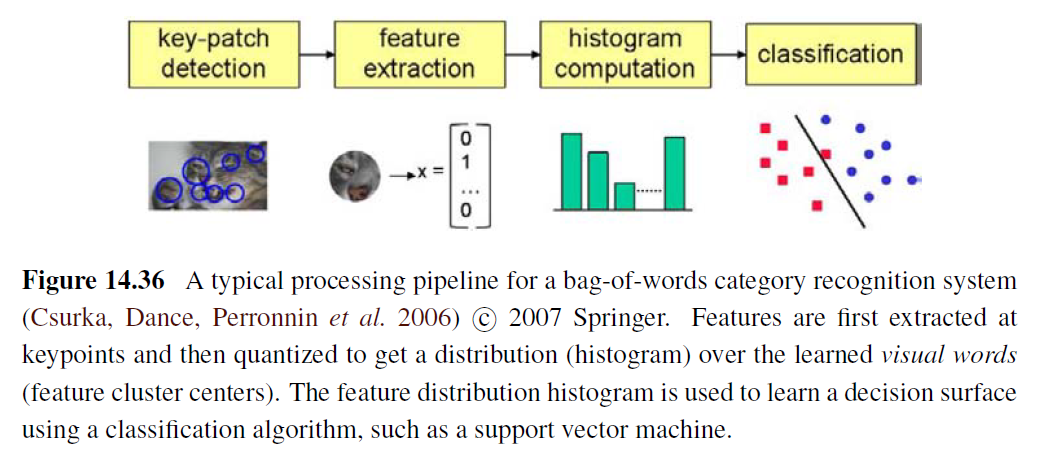 To estimate distances for the kernel function:form an image signature
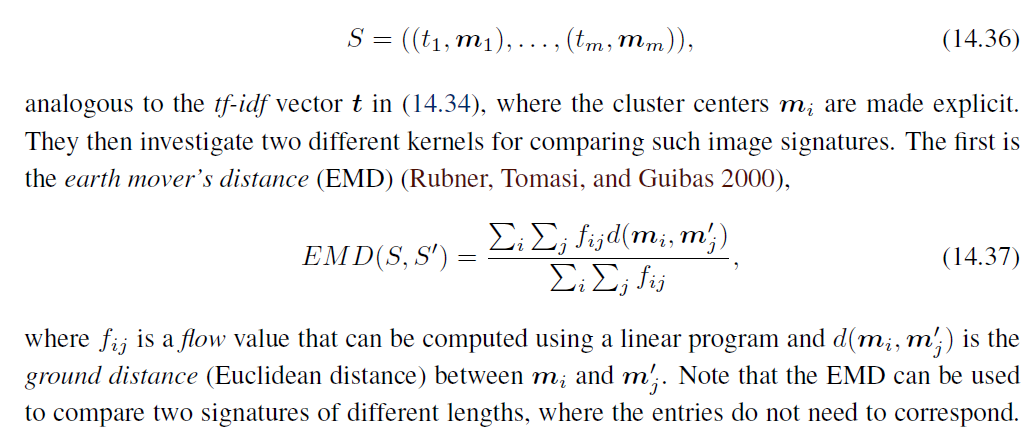 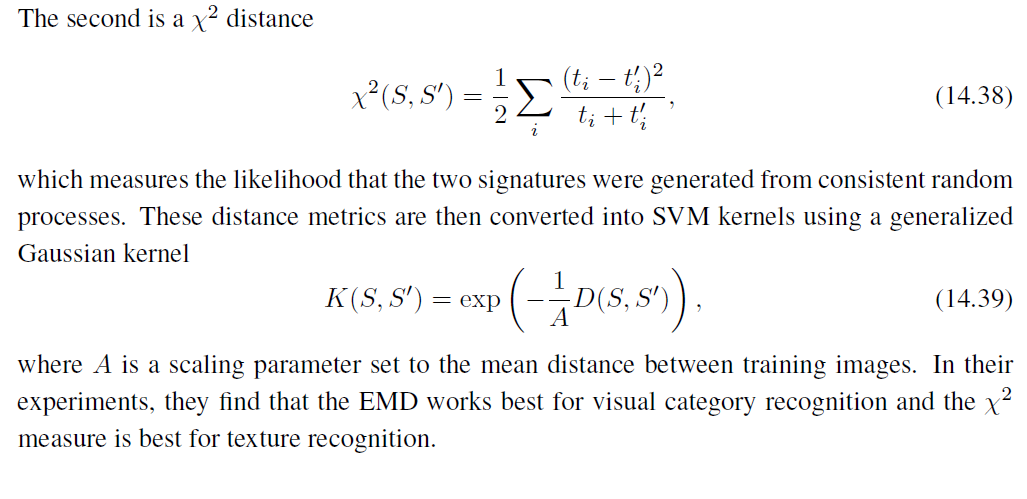 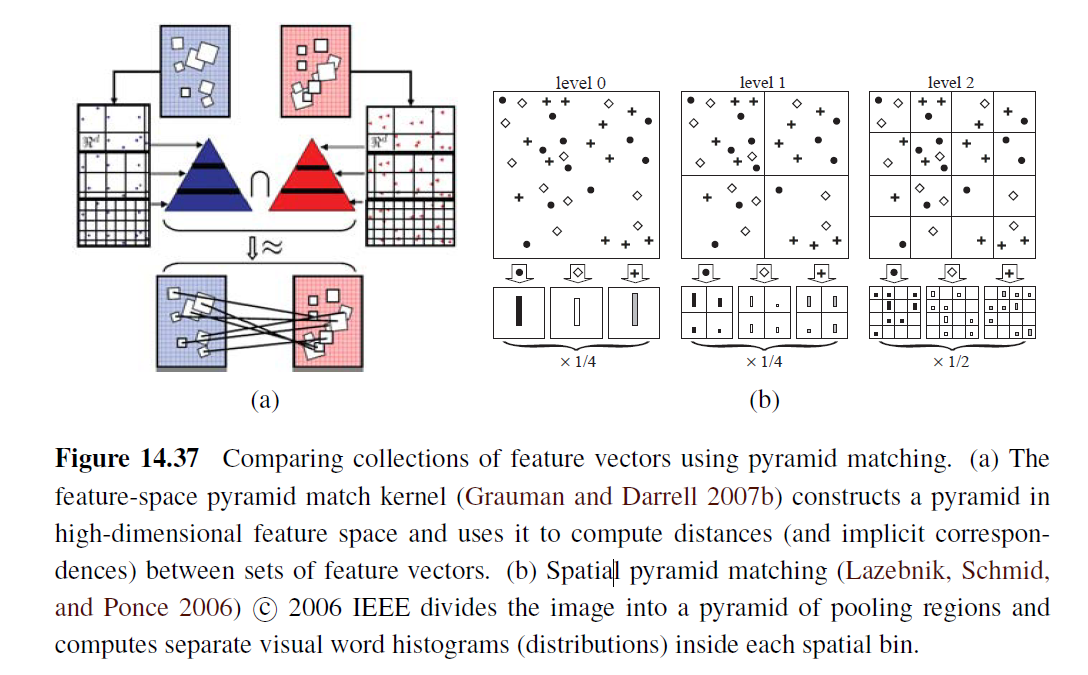 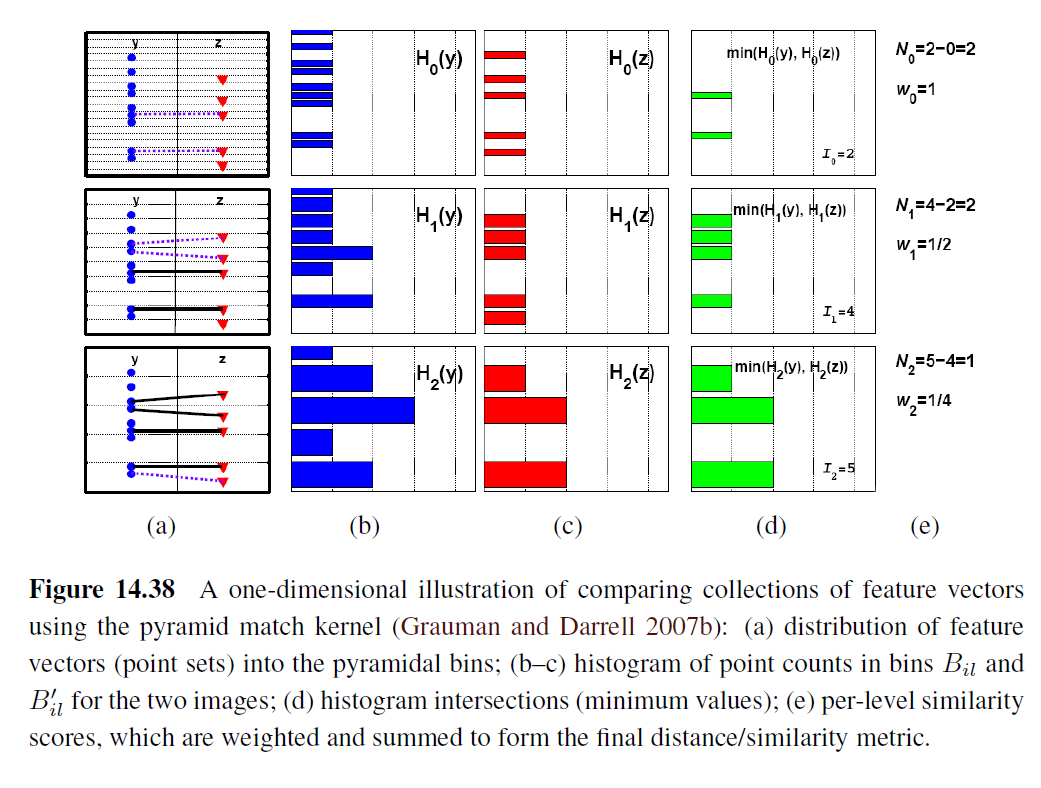 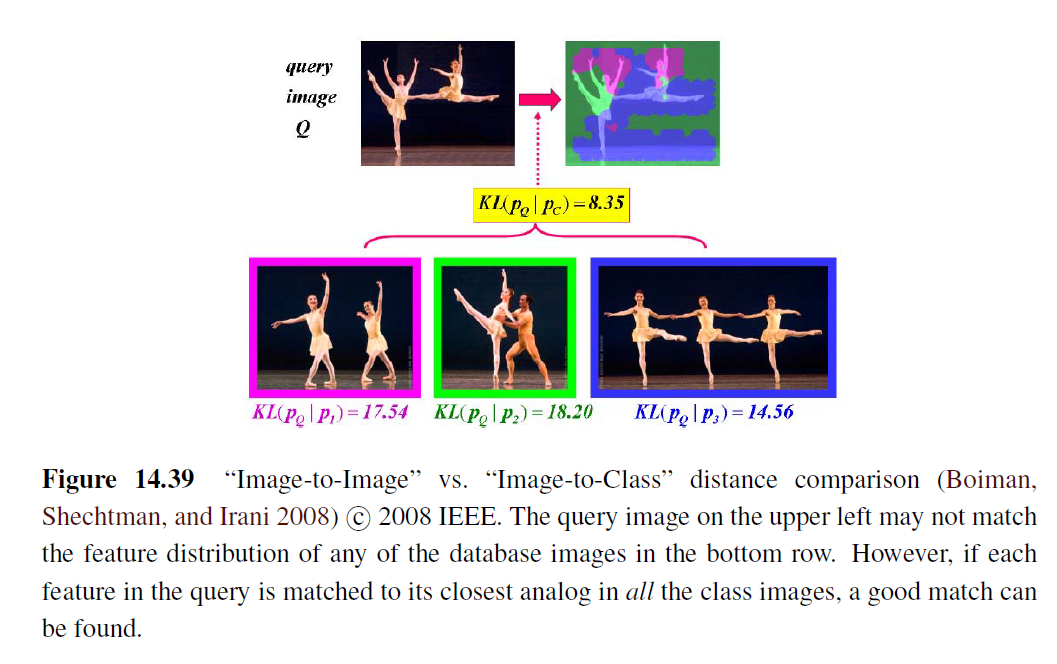 14.4.2 Part-based models
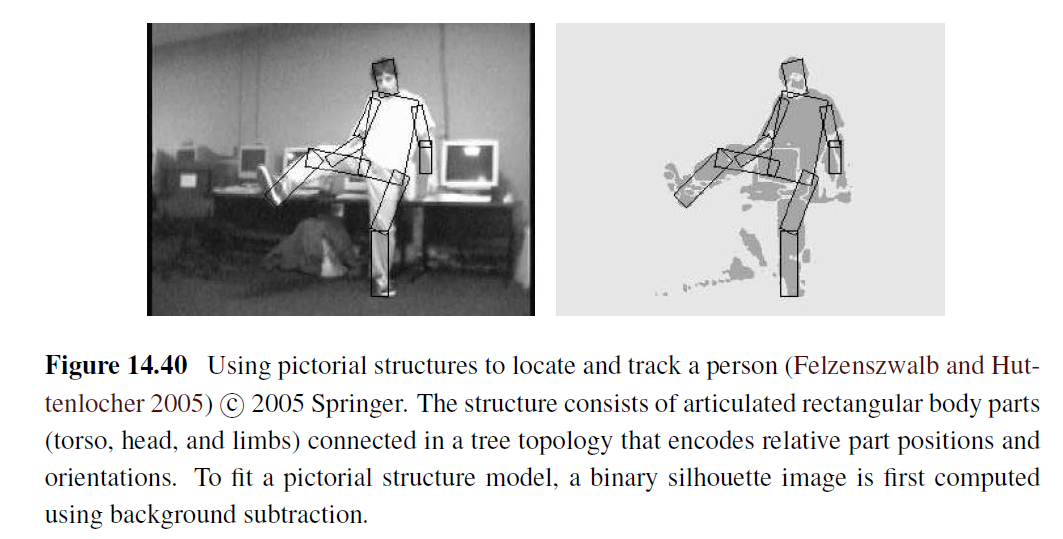 Pictorial structures
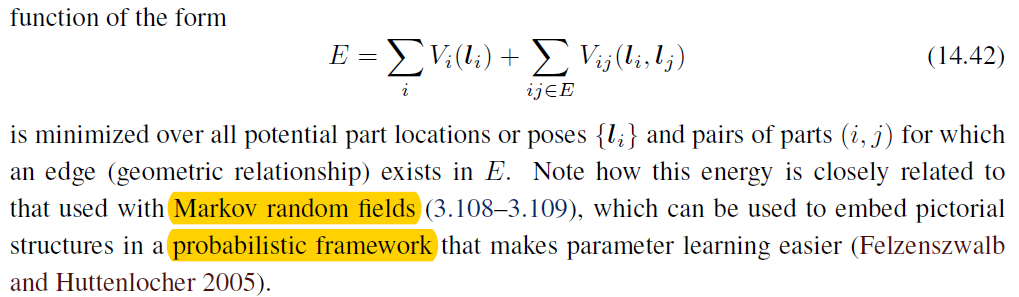 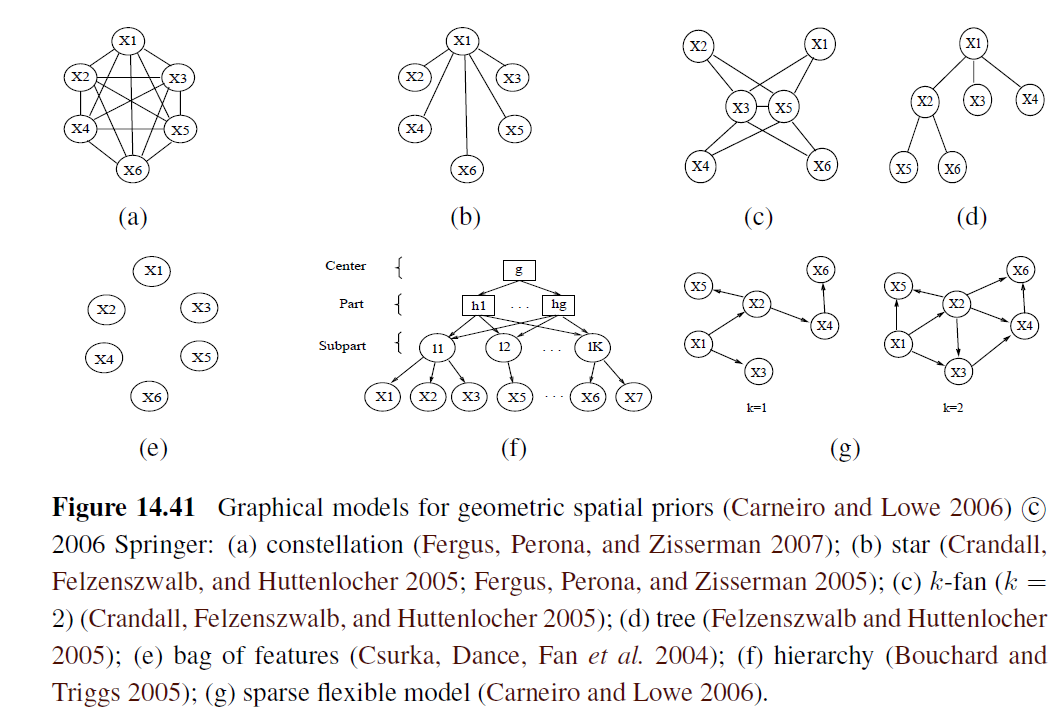 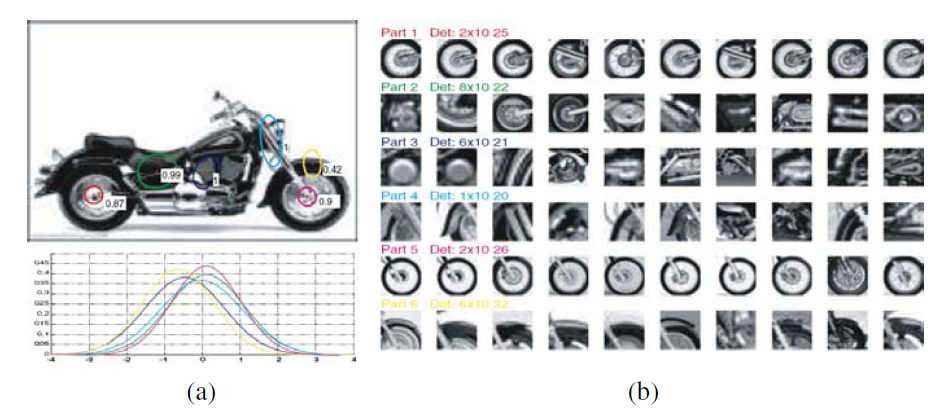 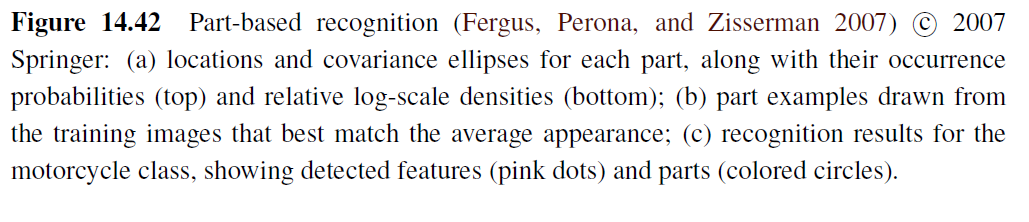 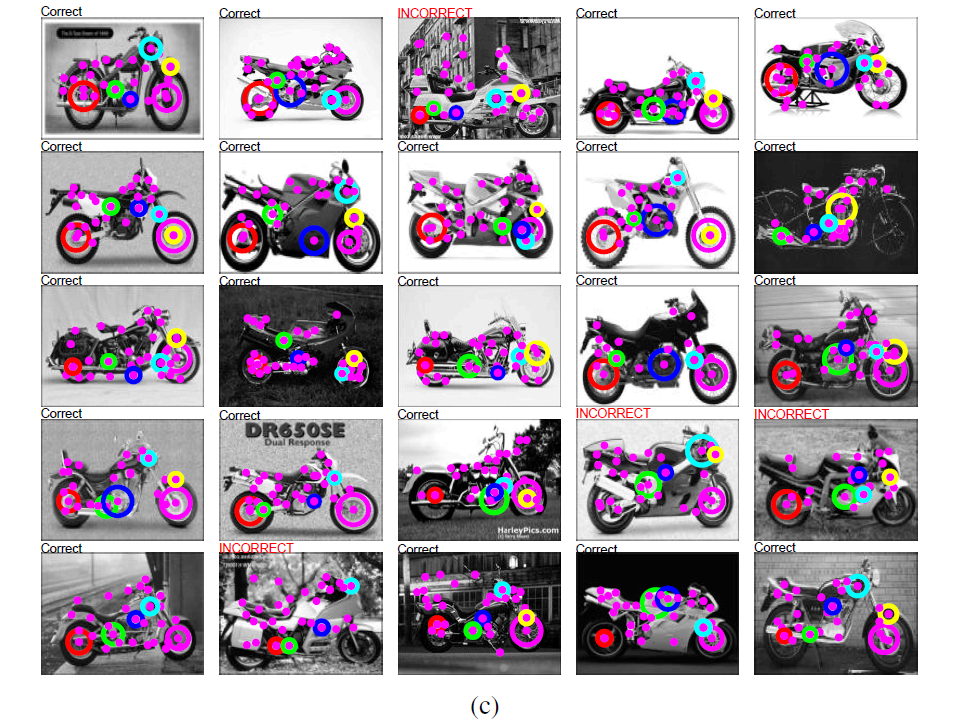 14.4.3 Recognition with segmentation
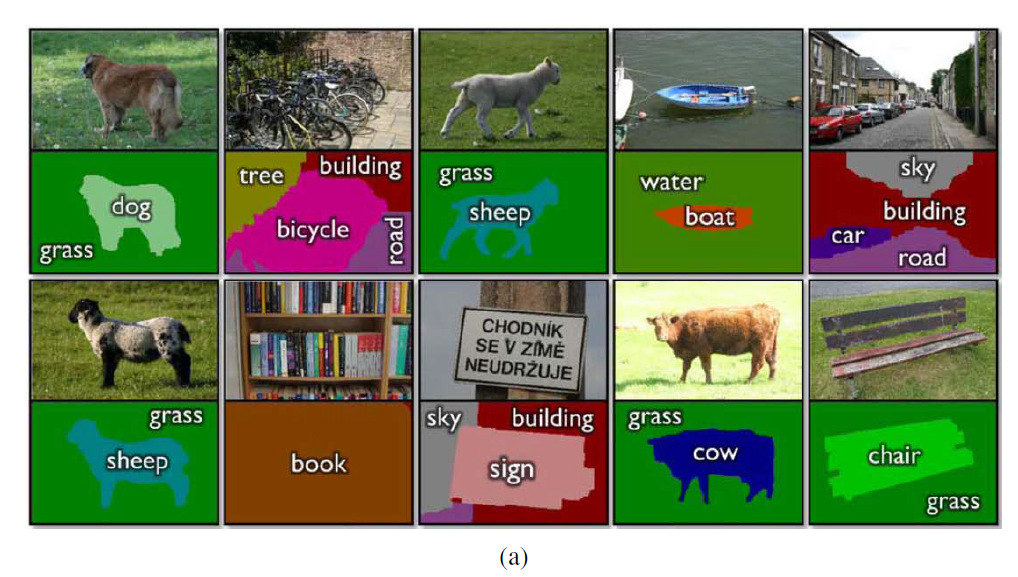 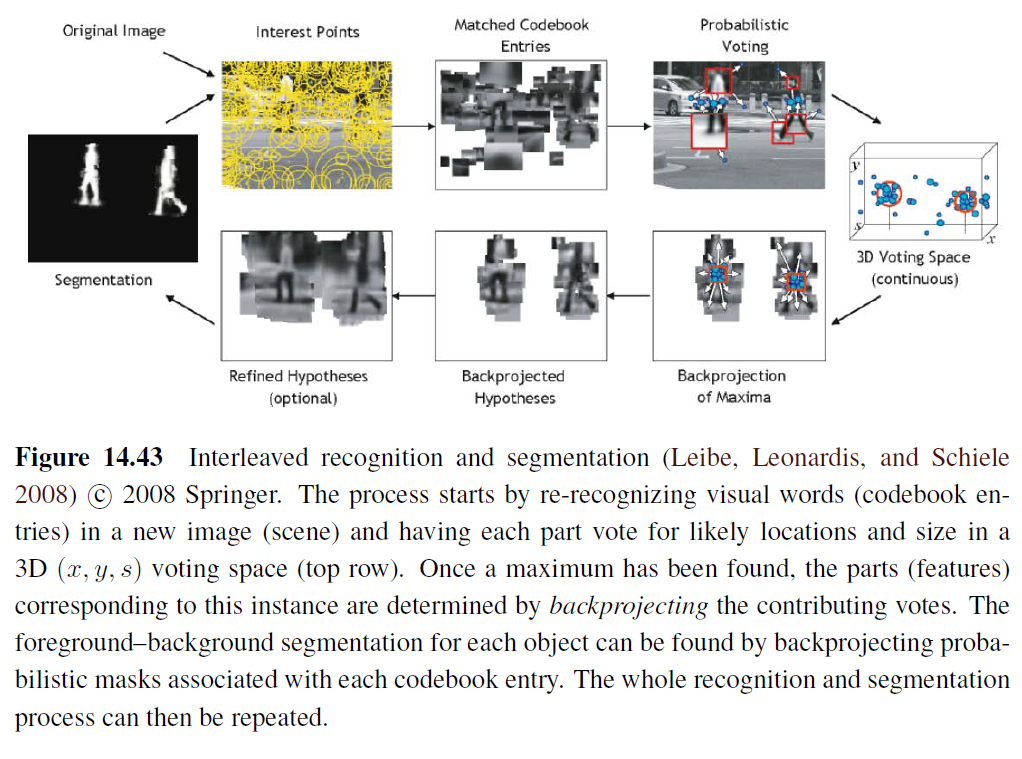 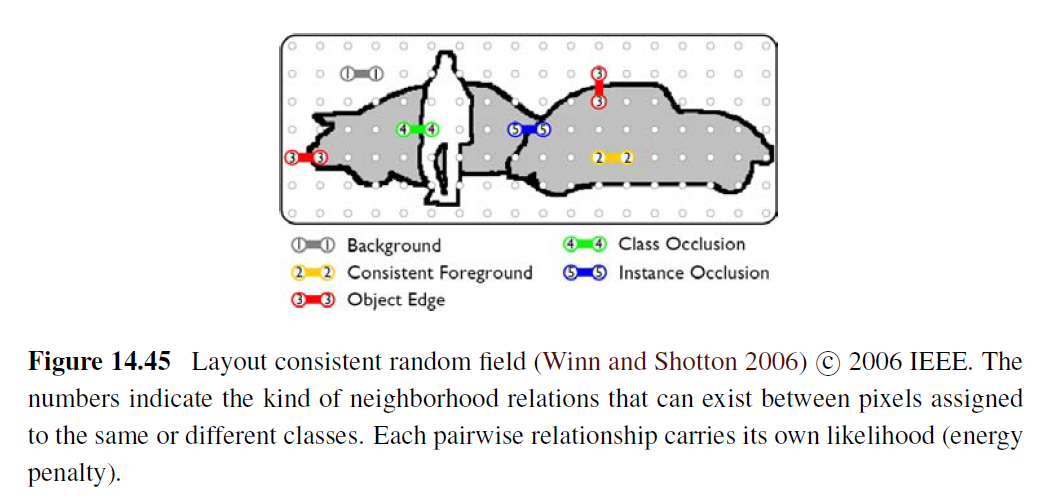 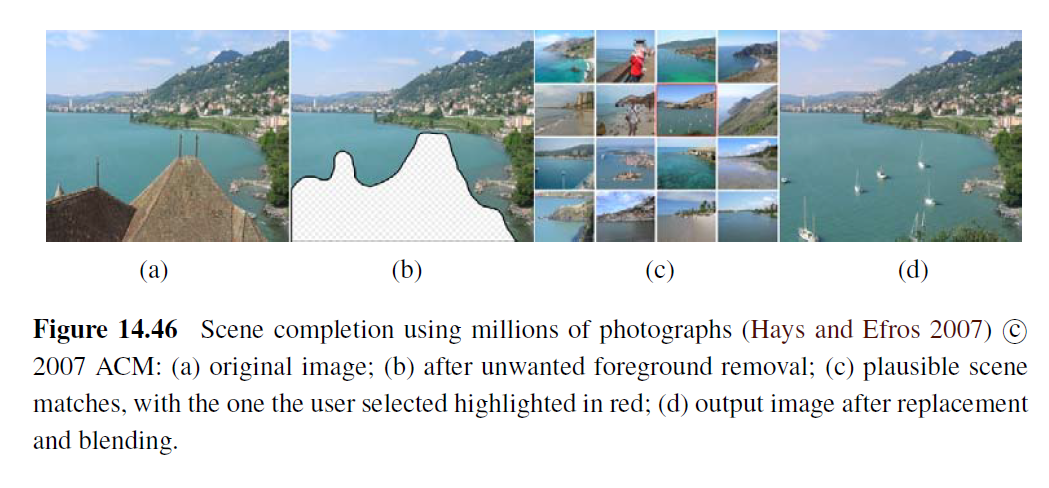 14.4.4 Application: Intelligent photo editing
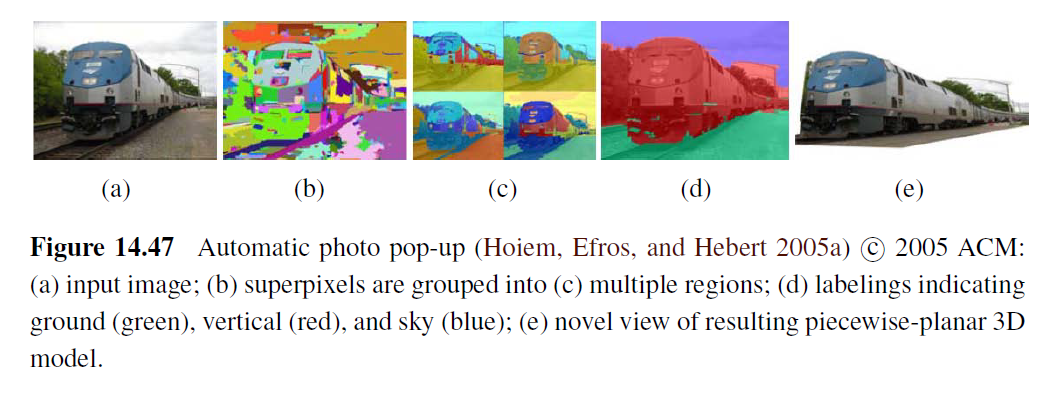 Content
Introduction to recognition
Object detection
Face recognition
Instance recognition
Category recognition
Context and scene understanding
14.5 Context and scene understanding
14.5.1 Learning and large image collections
14.5.2 Application: Image search
14.5 Context and scene understanding
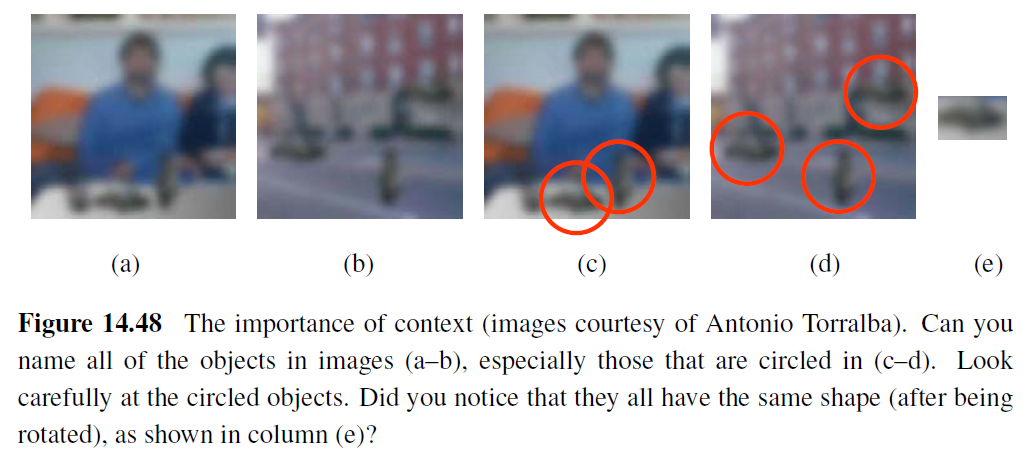 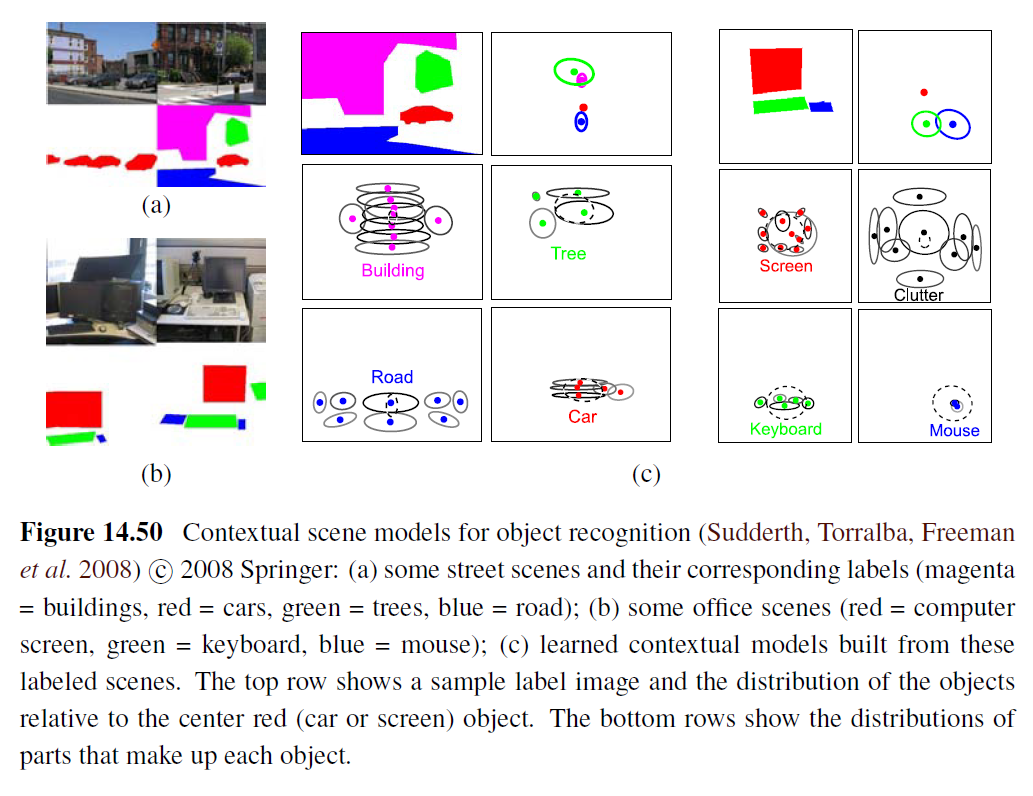 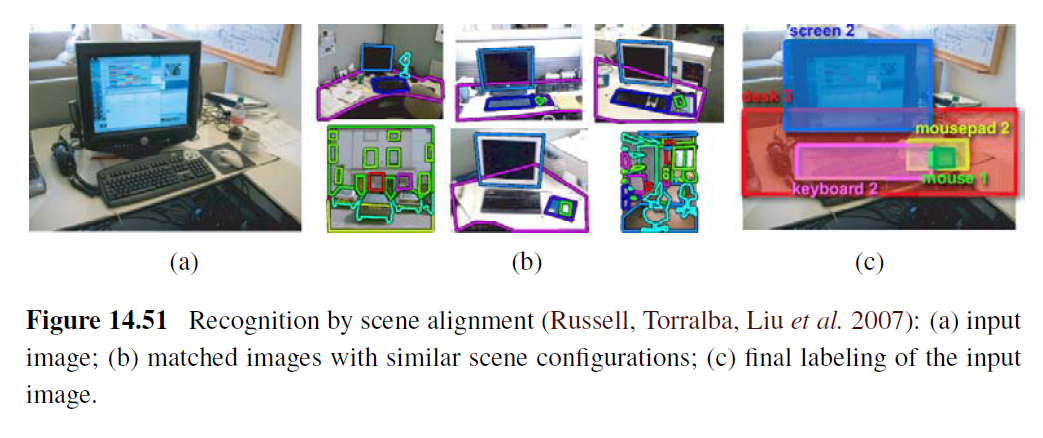 14.5.1 Learning and large image collections
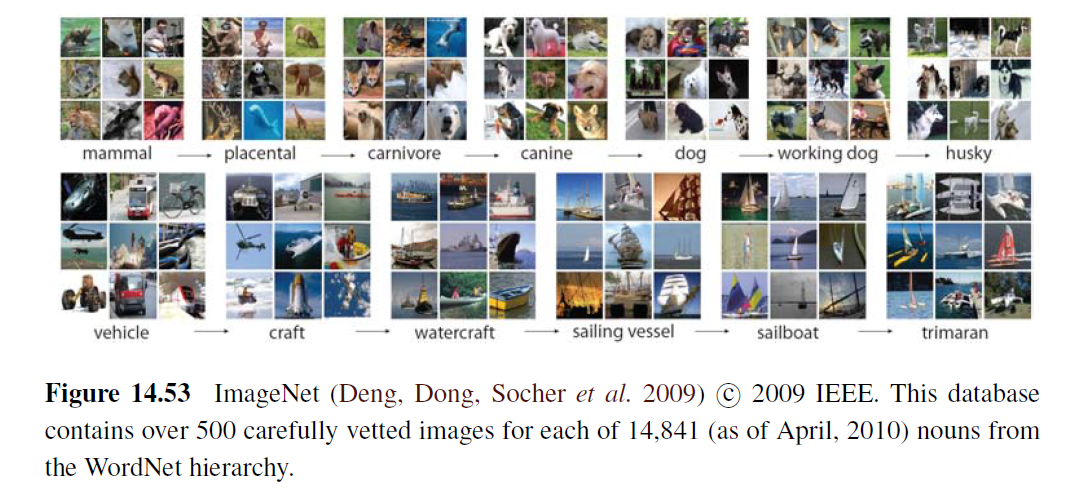 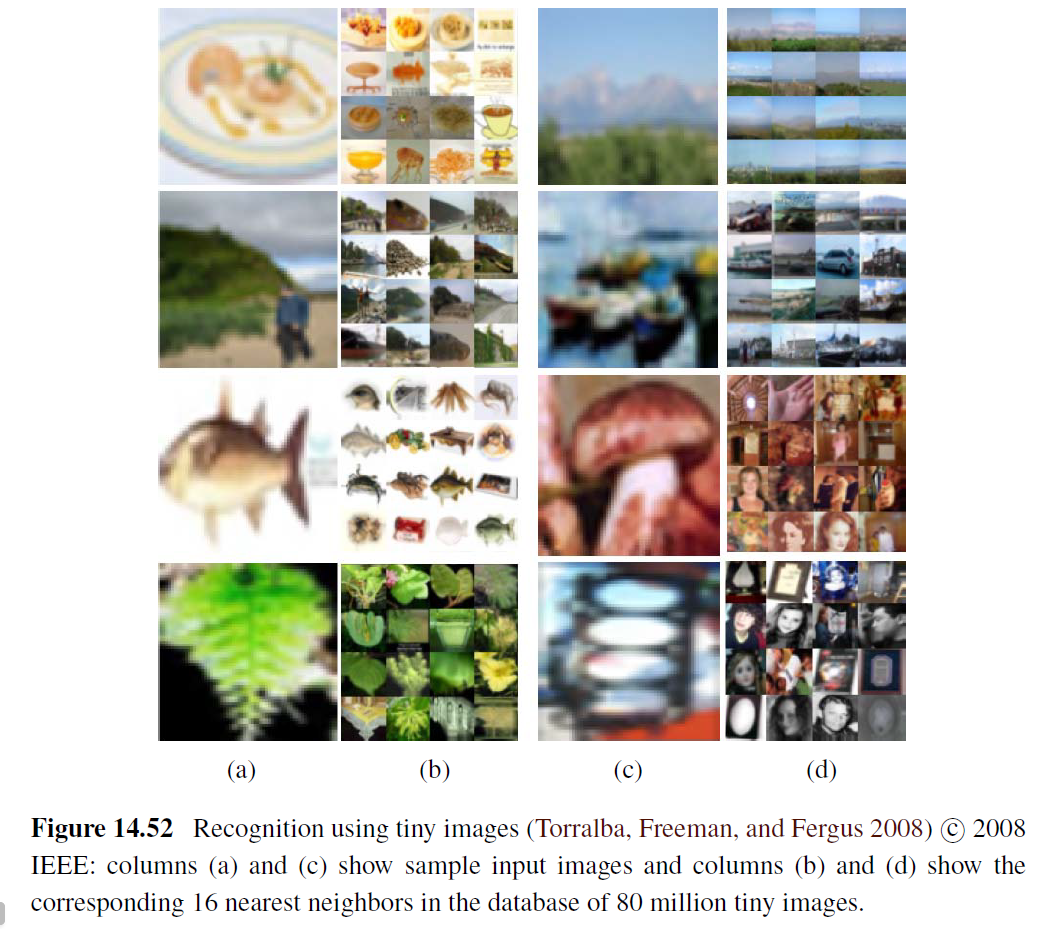 14.5.2 Application: Image search
Visual features and visual similarity
Content-based image retrieval (CBIR)
Feature-based learning
Jokes
Substitute teacher: https://www.youtube.com/watch?v=zRpsRKuyi3Y
Friends: https://www.youtube.com/watch?v=V_eRt3Mp1_w&list=PL0B373664BB976D46
Big Bang https://www.youtube.com/watch?v=C8lMW0MODFs&list=RD8xn-Rb0jejo&index=4